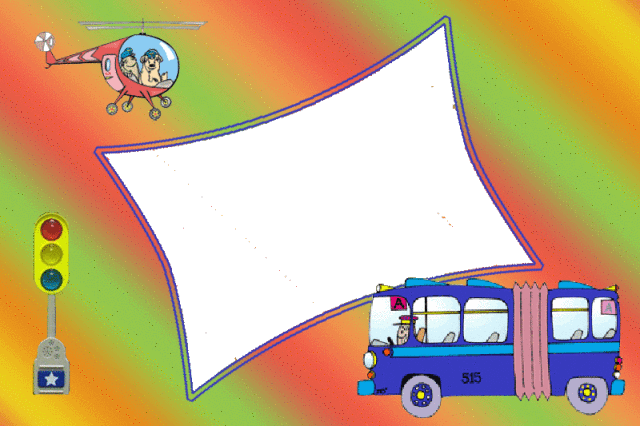 МБДОУ  № 70 г. Шахты
Отчёт о работе МДОУ № 70 по предупреждению дорожно-транспортных проишествий
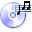 г.Шахты
декабрь, 2016 г.
- Дорога… словно  жизнь. Как в жизни, так и на дороге, никогда  не знаешь,   что может   произойти    и     за каким поворотом поджидает опасность.
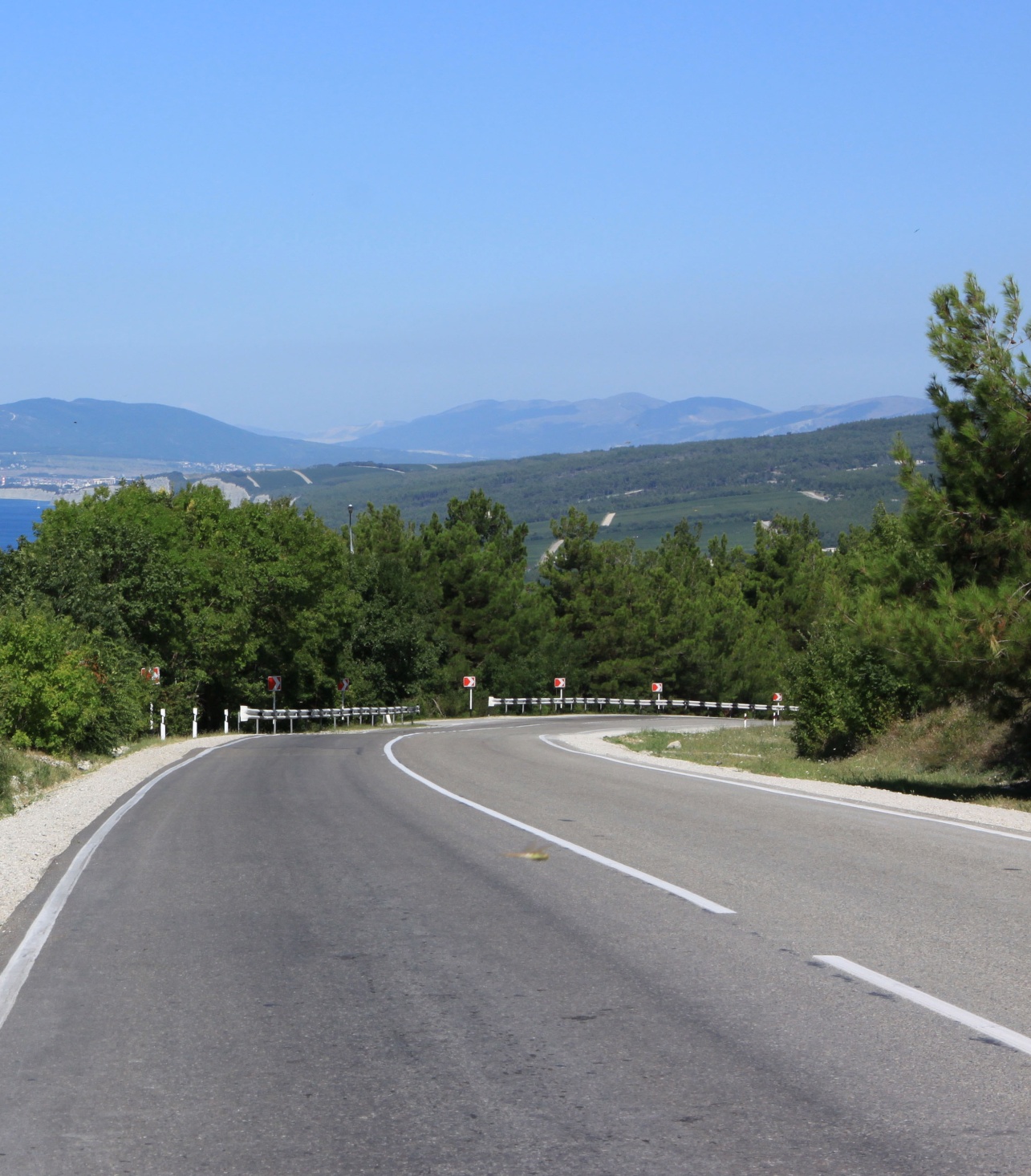 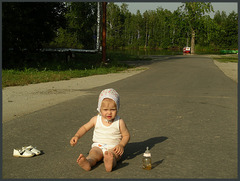 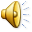 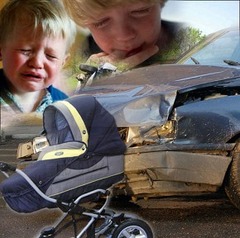 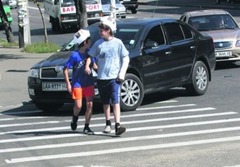 Дети дошкольного возраста – это особая категория пешеходов и пассажиров.
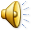 Я думаю, что сегодня уже никого не надо убеждать в том, что чем раньше мы познакомим ребенка с правилами дорожного движения, научим его навыкам культуры поведения на улицах и дорогах, тем меньше будет происшествий на проезжей части.
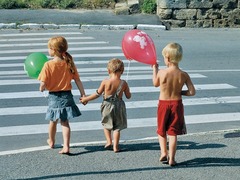 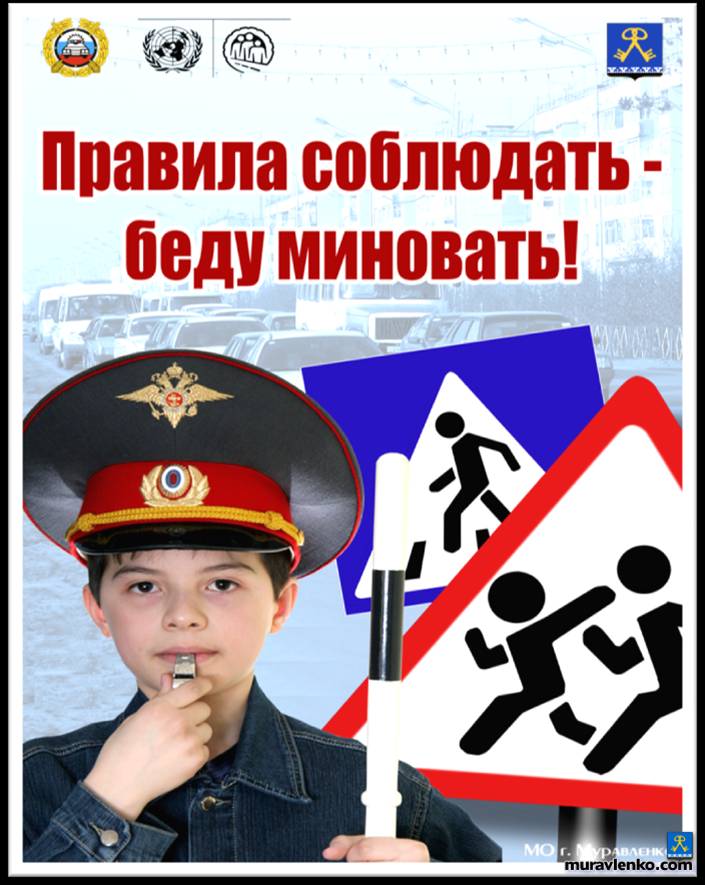 В нашем детском саду координирует работу по профилактике дорожно-транспортного травматизма комиссия «За безопасность дорожного движения»
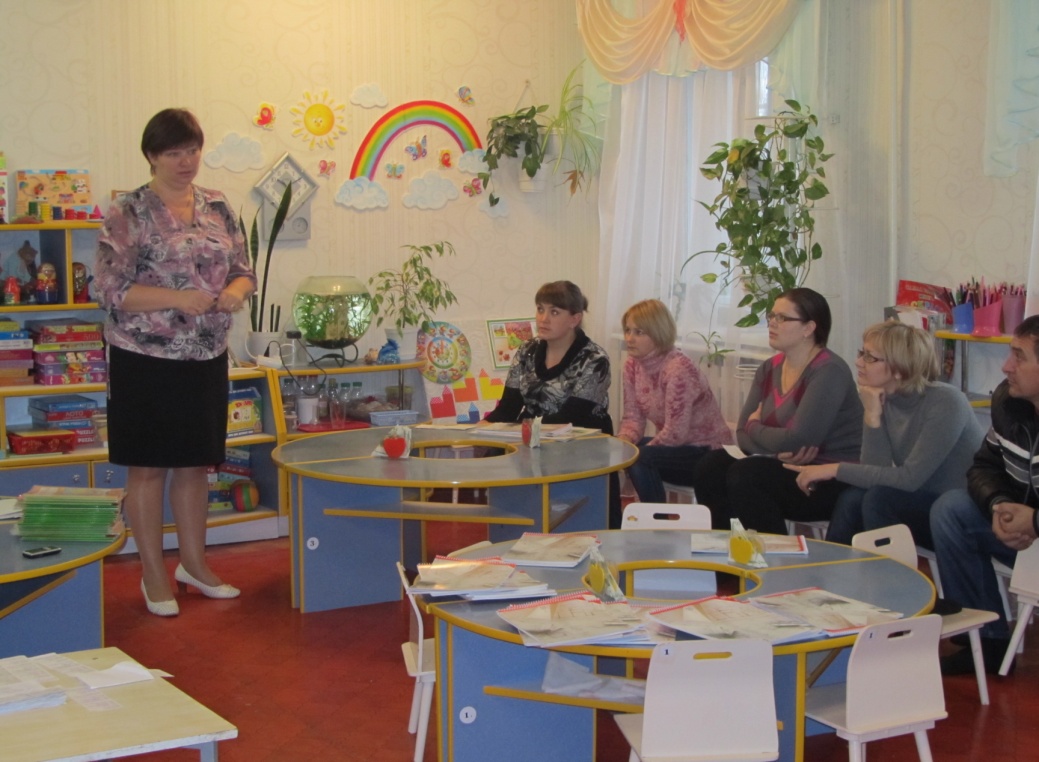 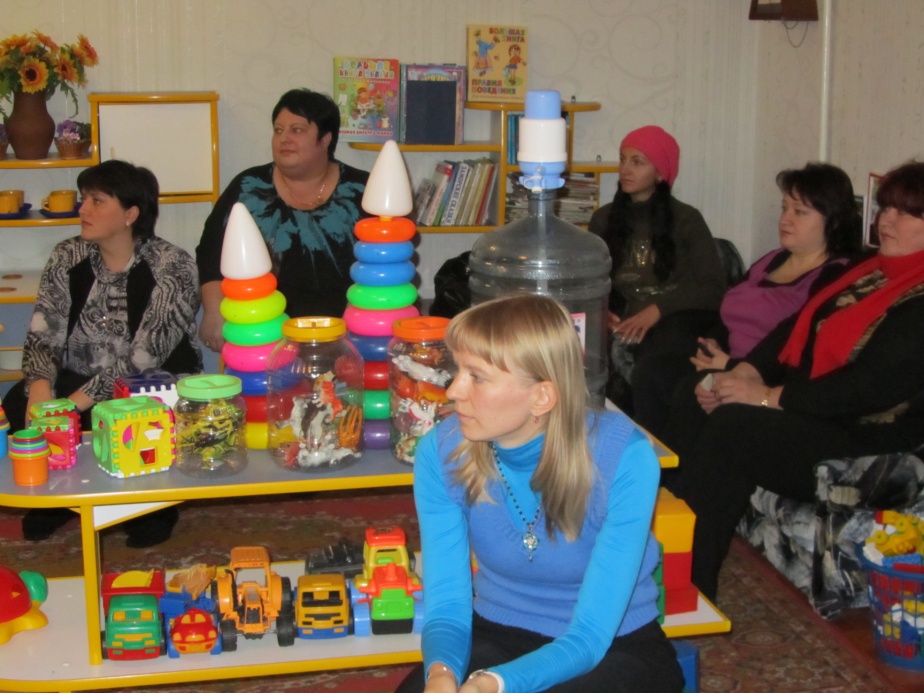 Работа с педагогами
Созданы в соответствии с возрастом детей и требованиями программы уголки дорожного движения, подобрана методическая и худ. литература, пособия, используют  ИКТ  и др.
Результаты работы комиссии:
Через игру дети усвоили основные требования правил по ПДД. Используют знания в различных видах деятельности( рисование, конструирование, развитие речи, театрализованная деятельность и др.)
Работа с детьми
Работа с родителями
Эффективное сотрудничество по вопросам безопасности с администрацией и детьми; дискуссионные встречи с инспектором пропаганды ГИБДД  г.Шахты
Взаимодействие с социумом
ГИБДД   г. Шахты
МБОУ СОШ № 49
Для реализации поставленных задач в ДОУ создаются необходимые условия. Оборудован методический кабинет и уголки безопасности по ПДД,   в которых имеется разнообразный консультативный материал, рекомендации, материалы комиссии «За безопасность движения», семинаров, видеоматериалы.
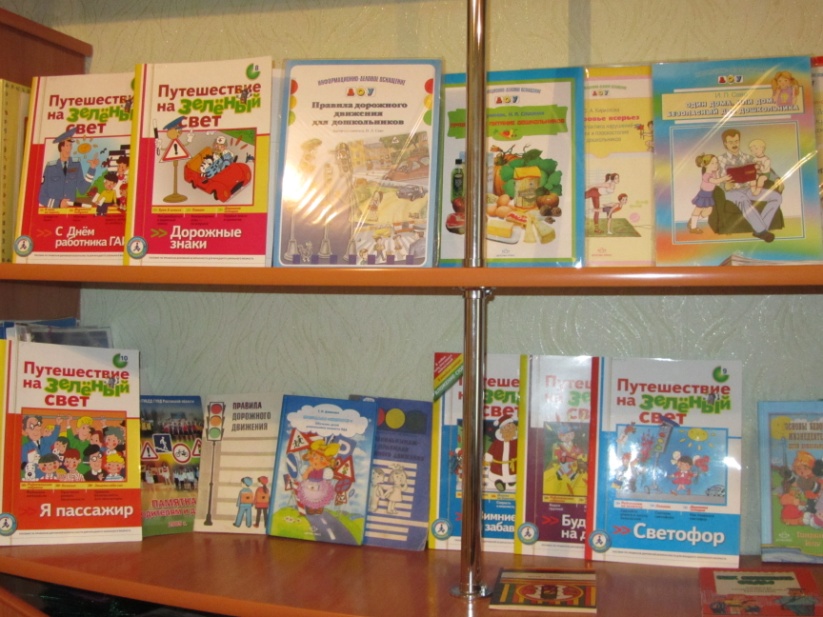 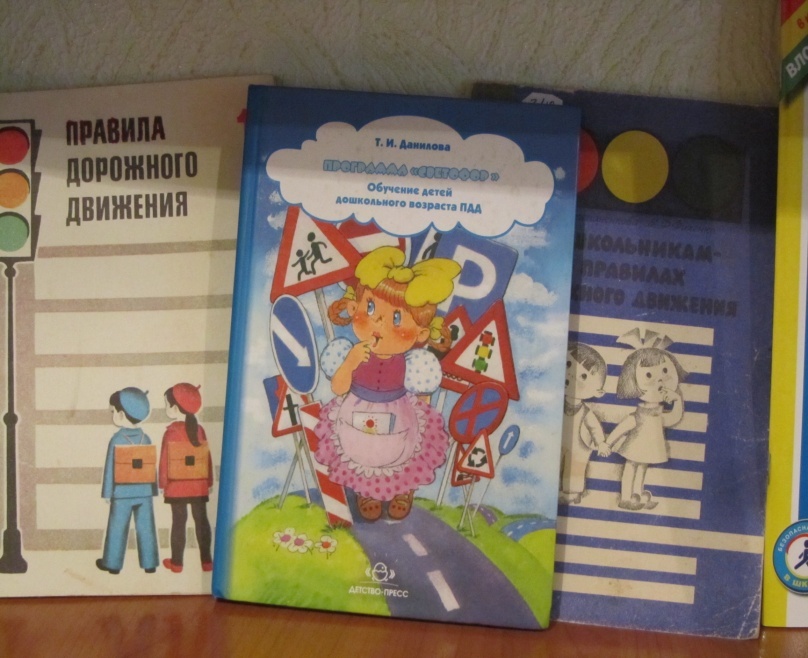 Кабинет снабжен  инструктивным материалом, периодическими изданиями (газета «Добрая дорога детства и журнал  «Путешествие на зеленый свет»).
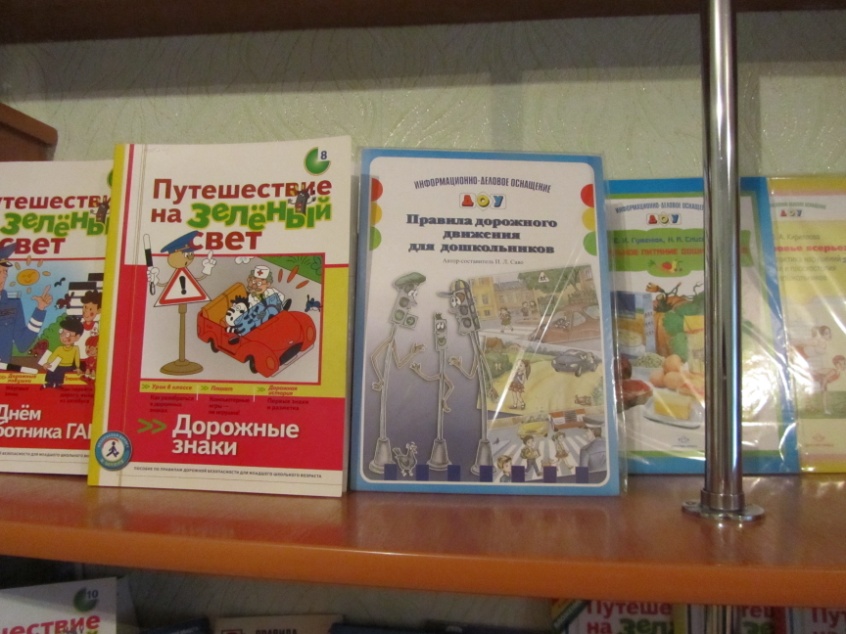 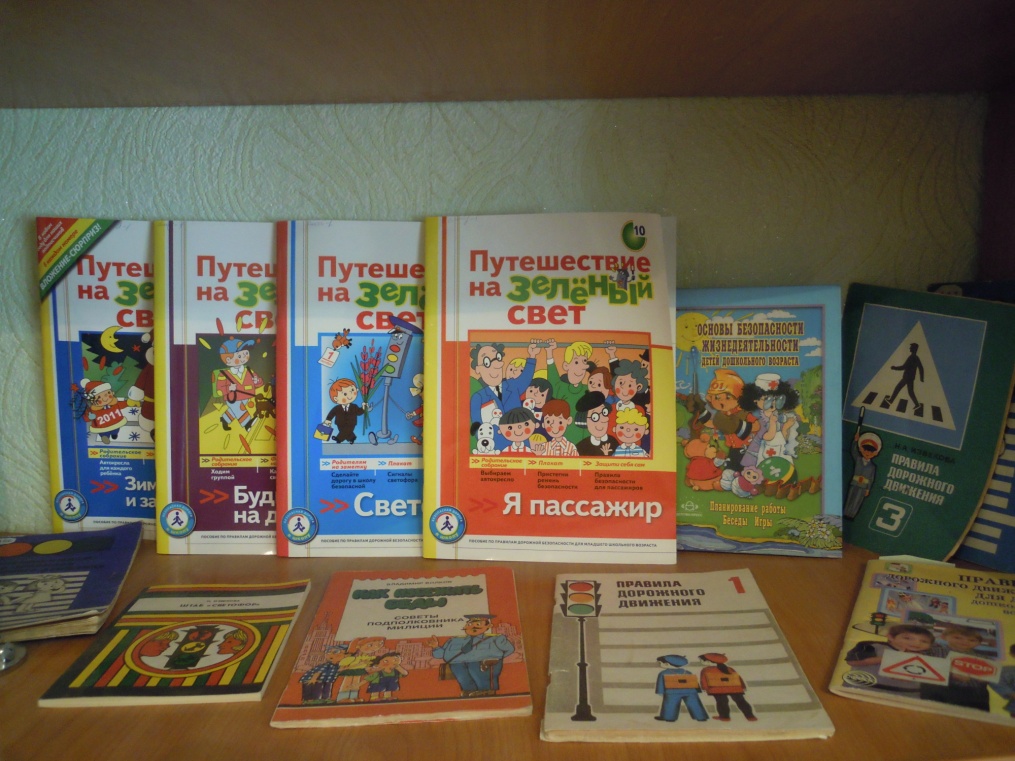 Для педагогов оформлены информационные стенды, на которых можно ознакомиться с информацией о планируемых мероприятиях, этапах проведения игры – путешествия «Приключения светофора», конкретными рекомендациями по обучению   дошкольников    ПДД   и т.д.
Участие в мероприятиях: турнирах, викторинах, КВН
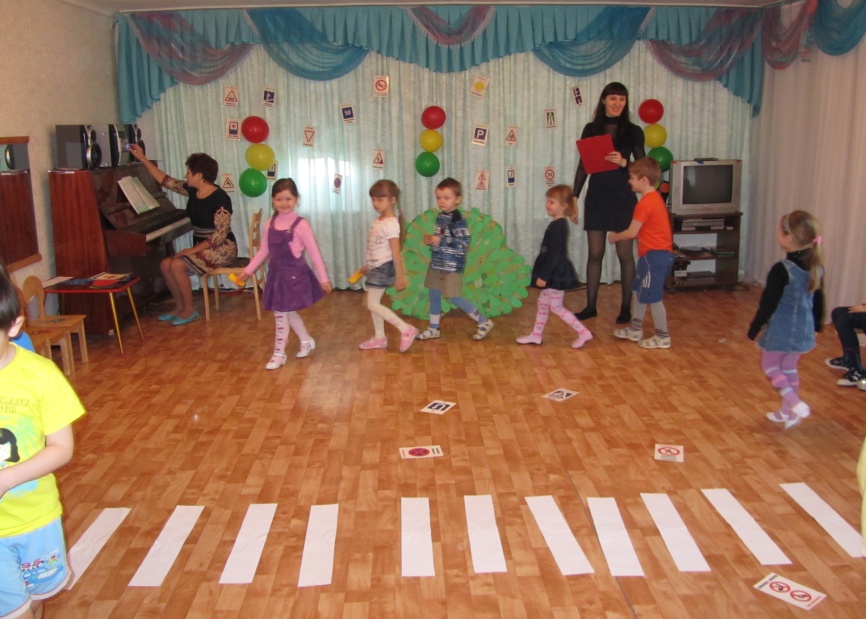 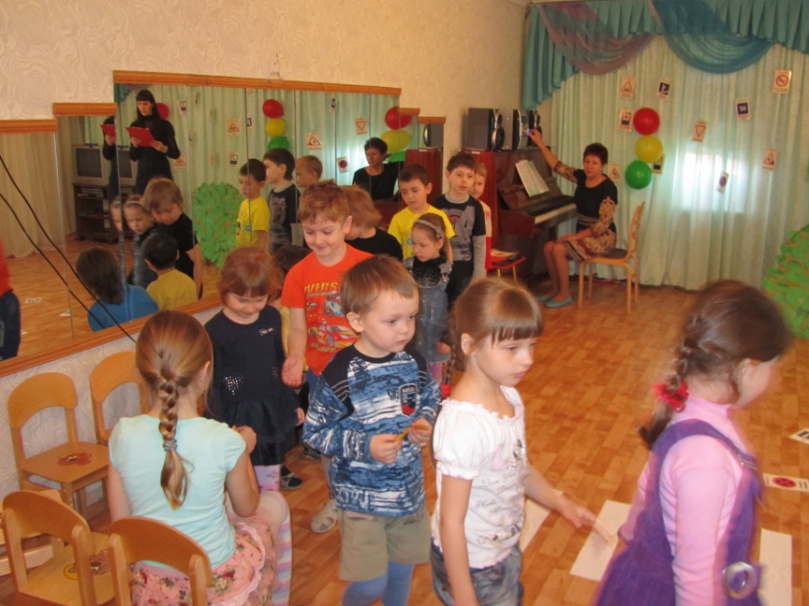 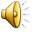 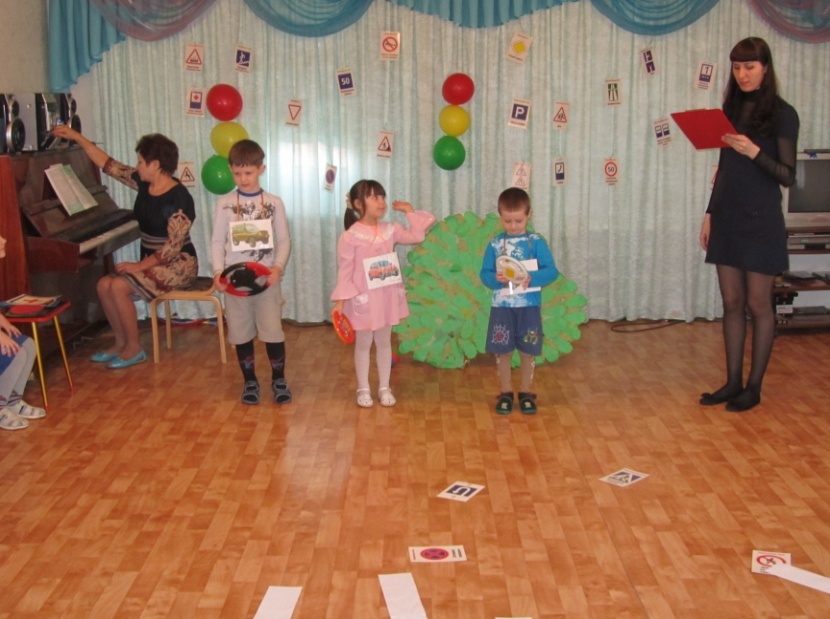 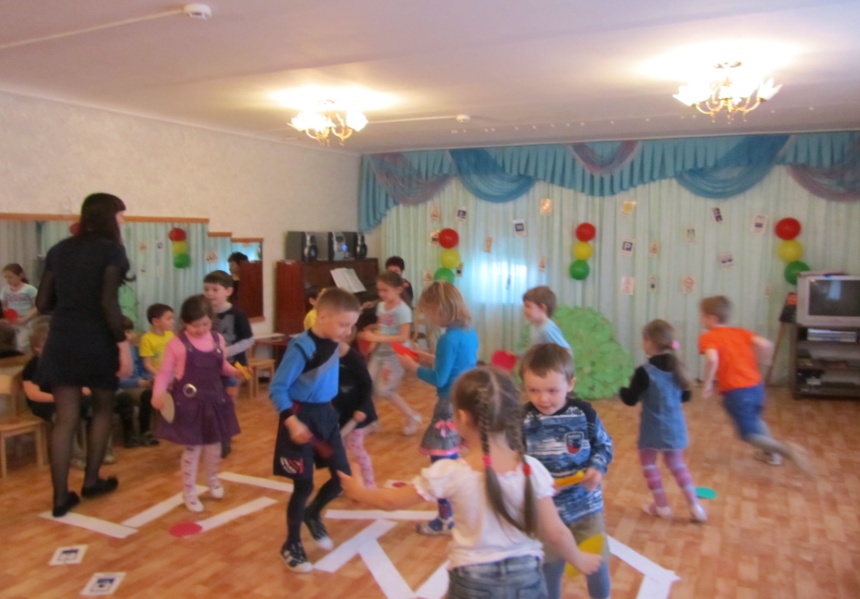 Спортивных праздниках, акциях «Детское кресло», «Ребёнок – главный пассажир».
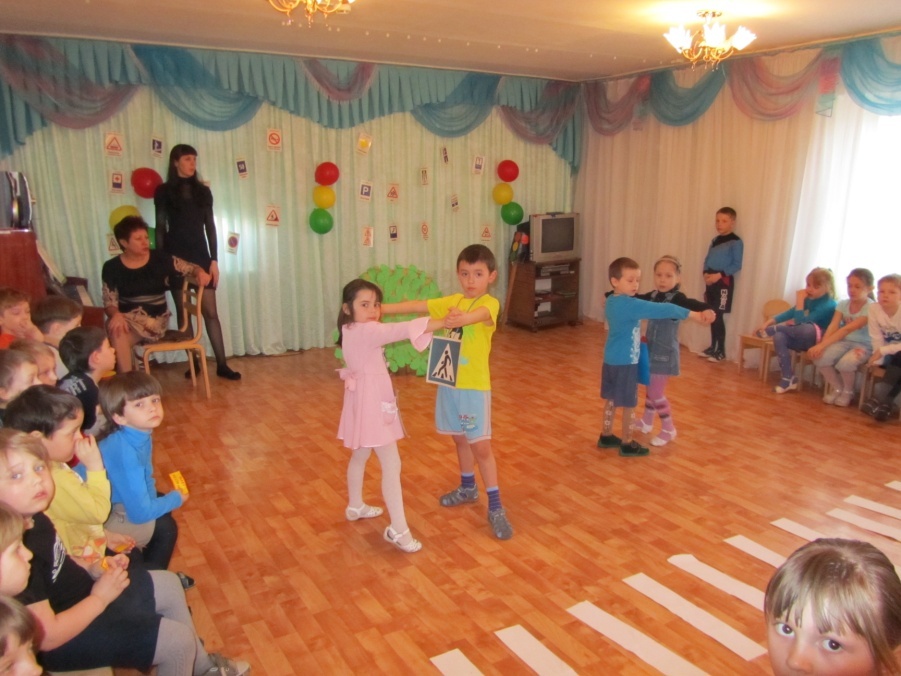 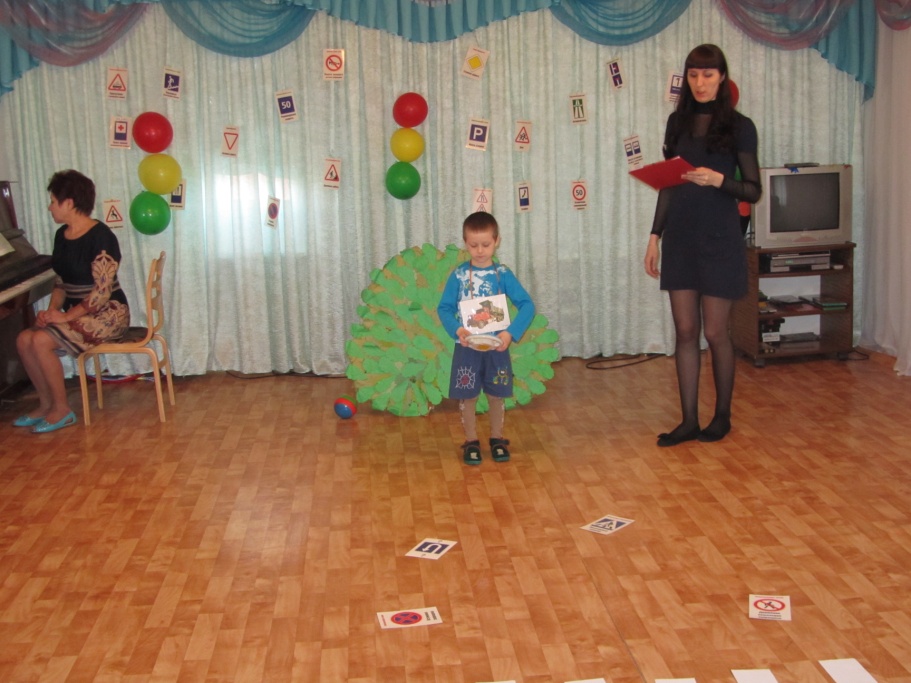 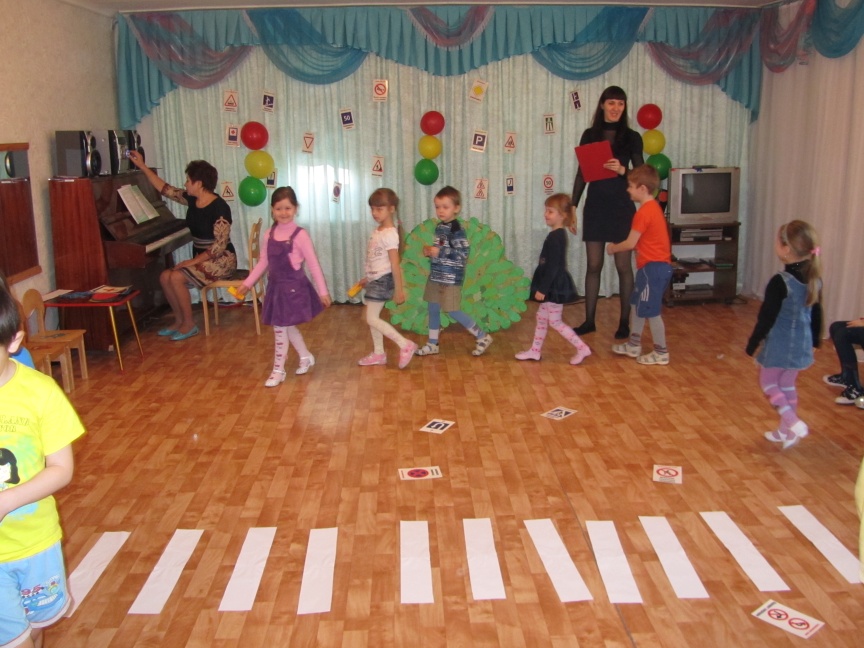 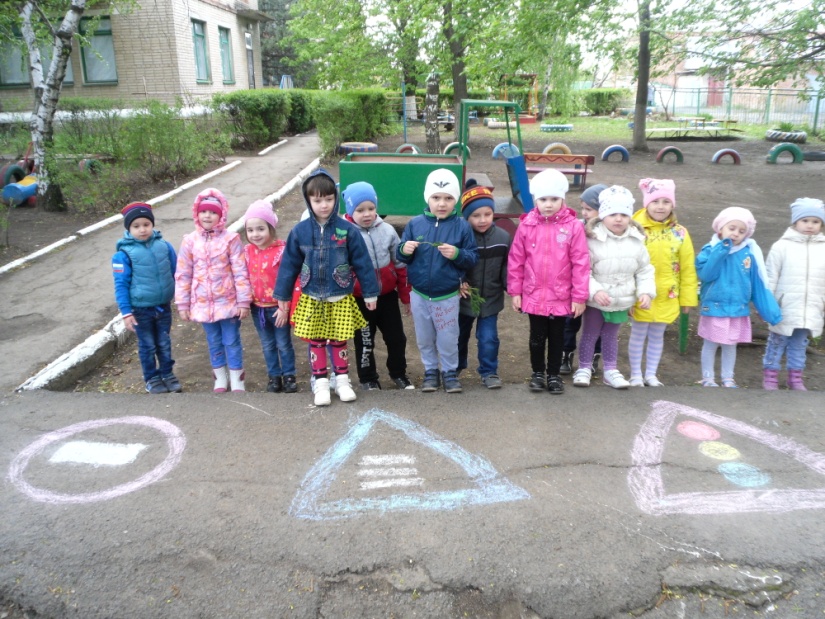 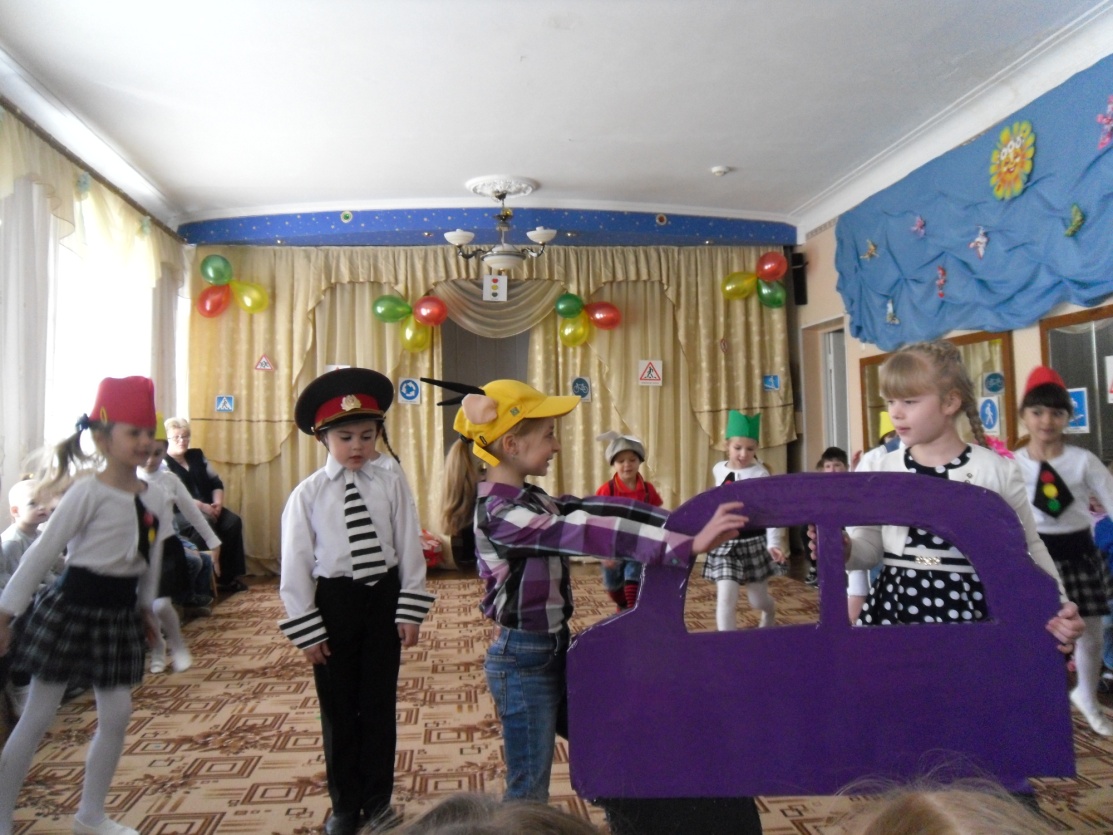 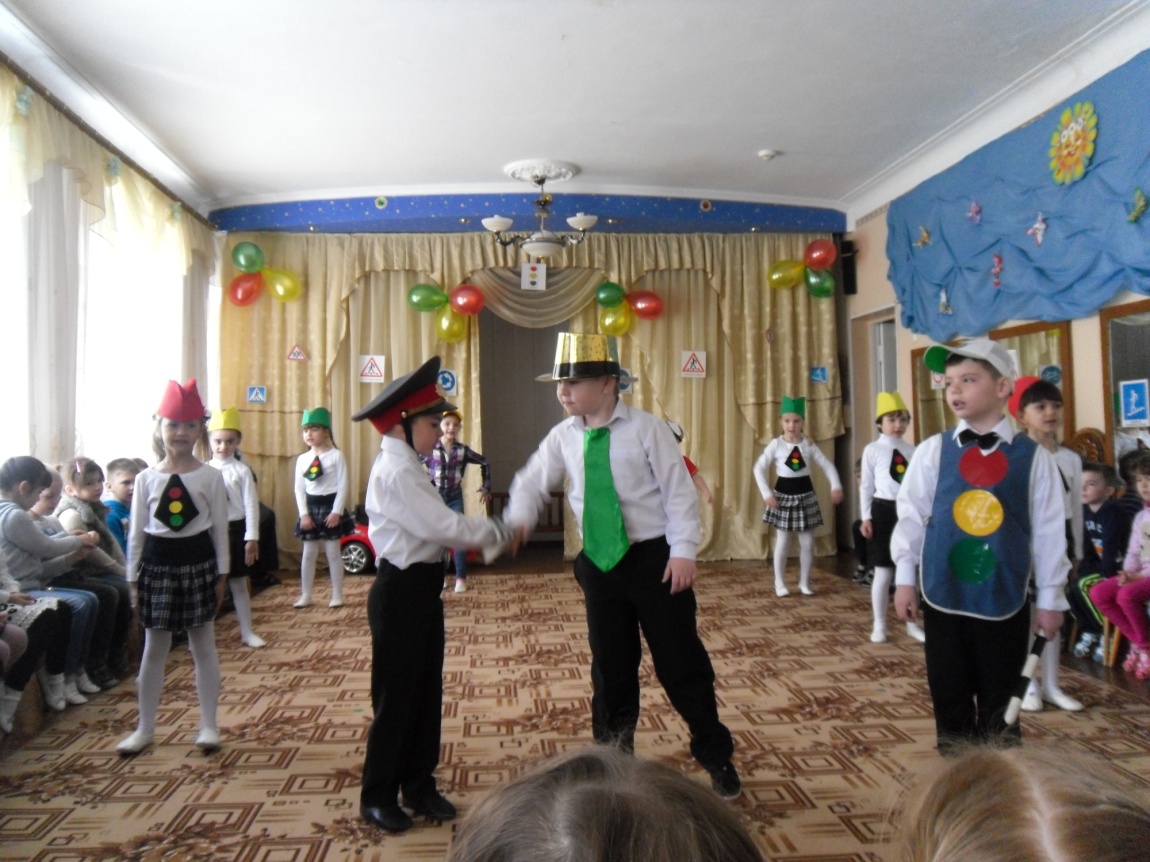 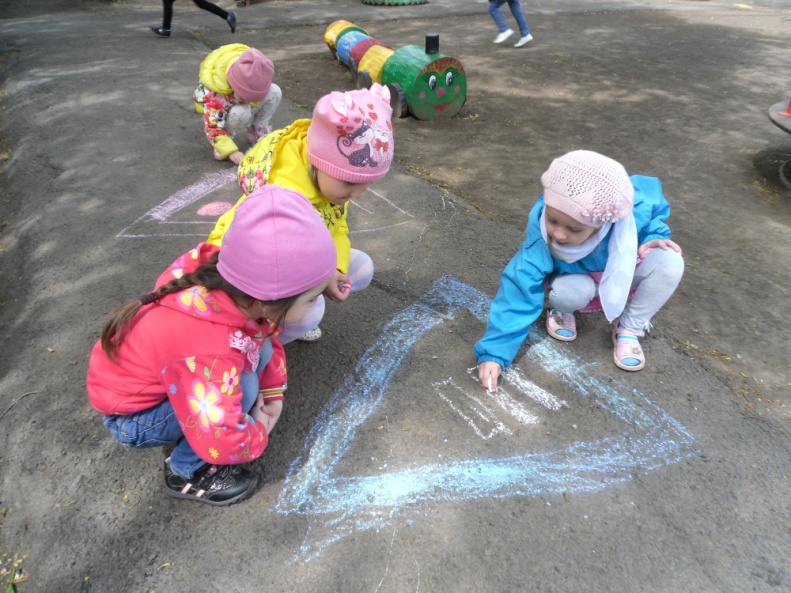 Работа в ДОУ по предупреждению дорожно-транспортного травматизма также проводится совместно и с сотрудниками ГИБДД.  Для детей организуются беседы,  в которых они могут лучше узнать специфику работы ГИБДД.
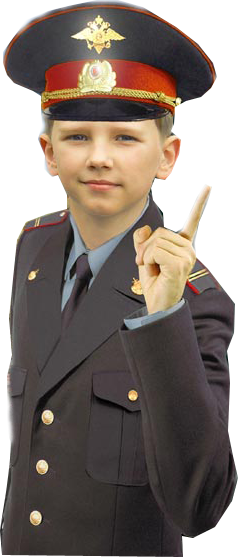 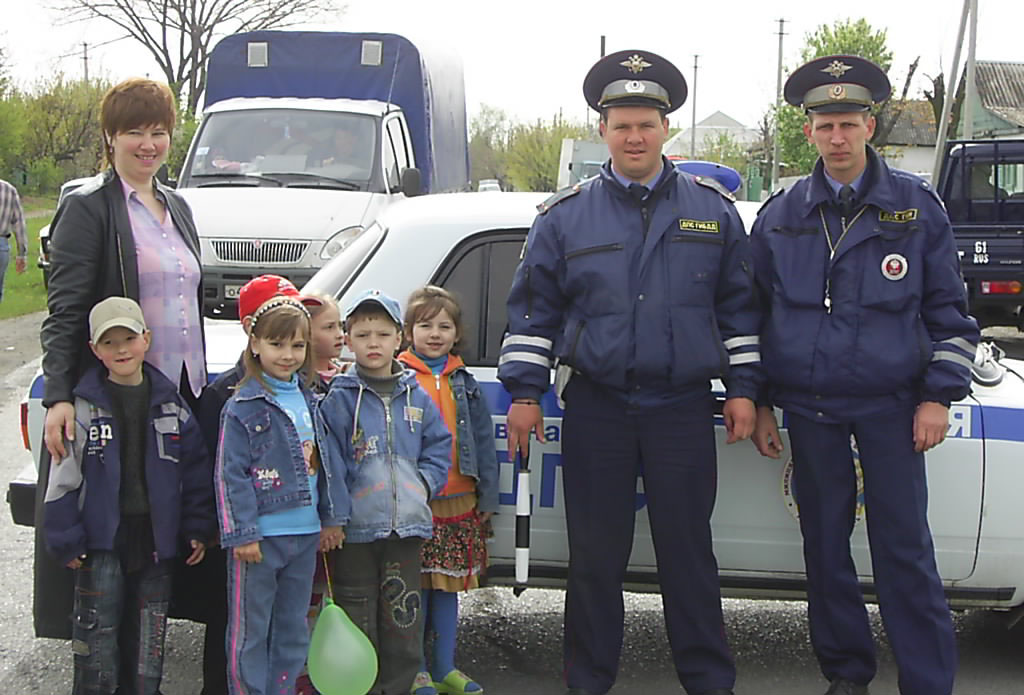 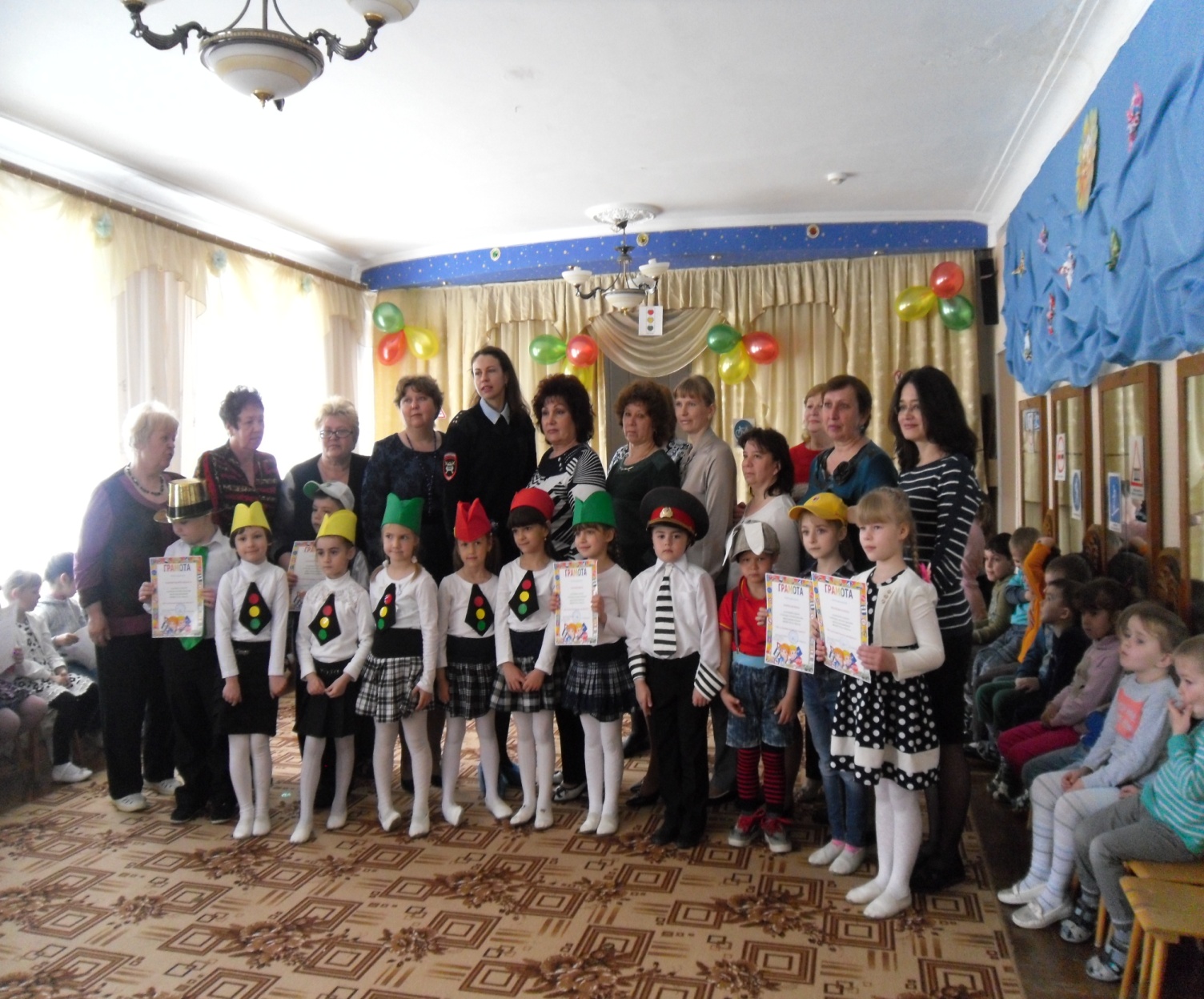 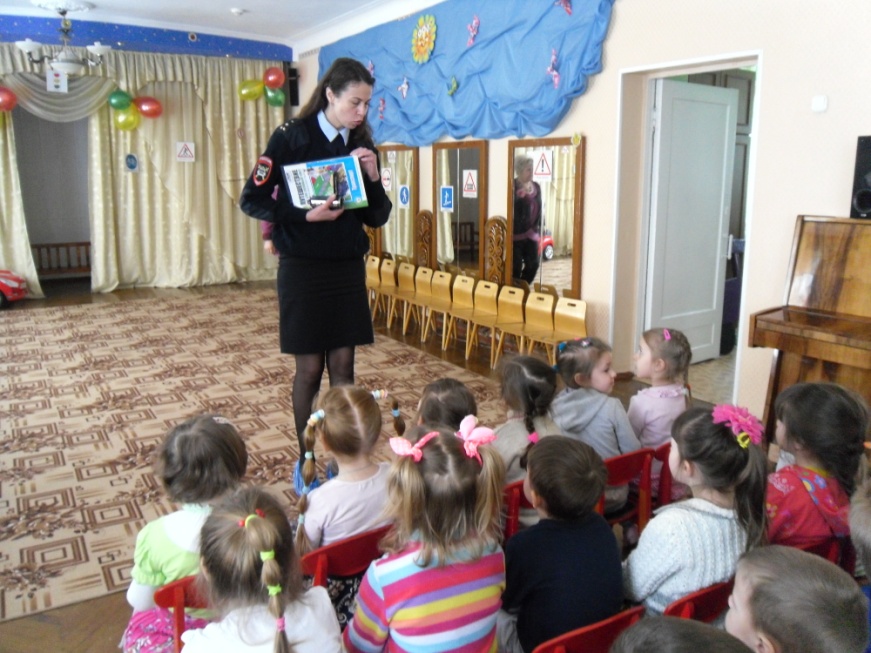 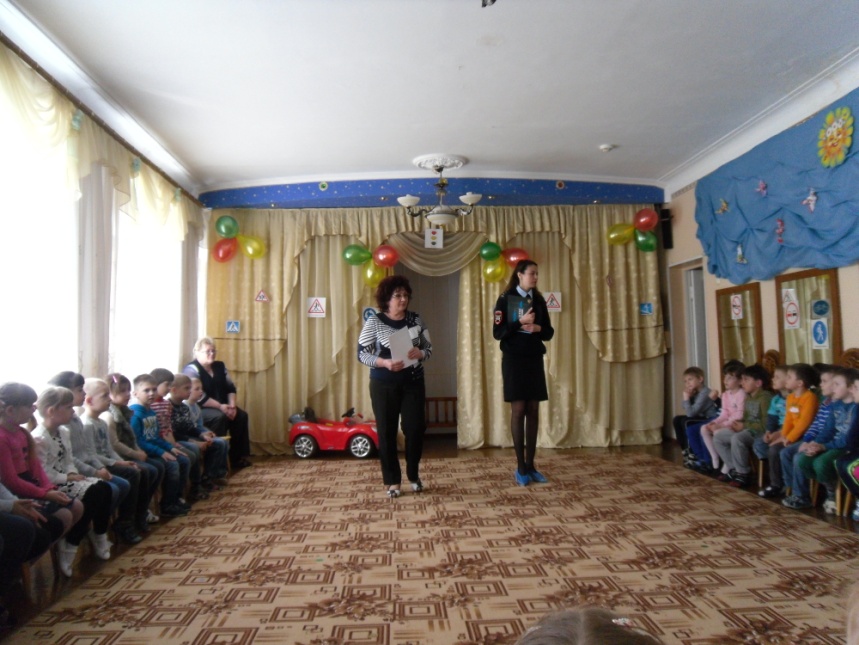 В нашем  ДОУ оформлены информационные стенды для родителей, на которых расположены необходимые информационные, справочные, статистические, аналитические материалы,     советы   для          родителей.
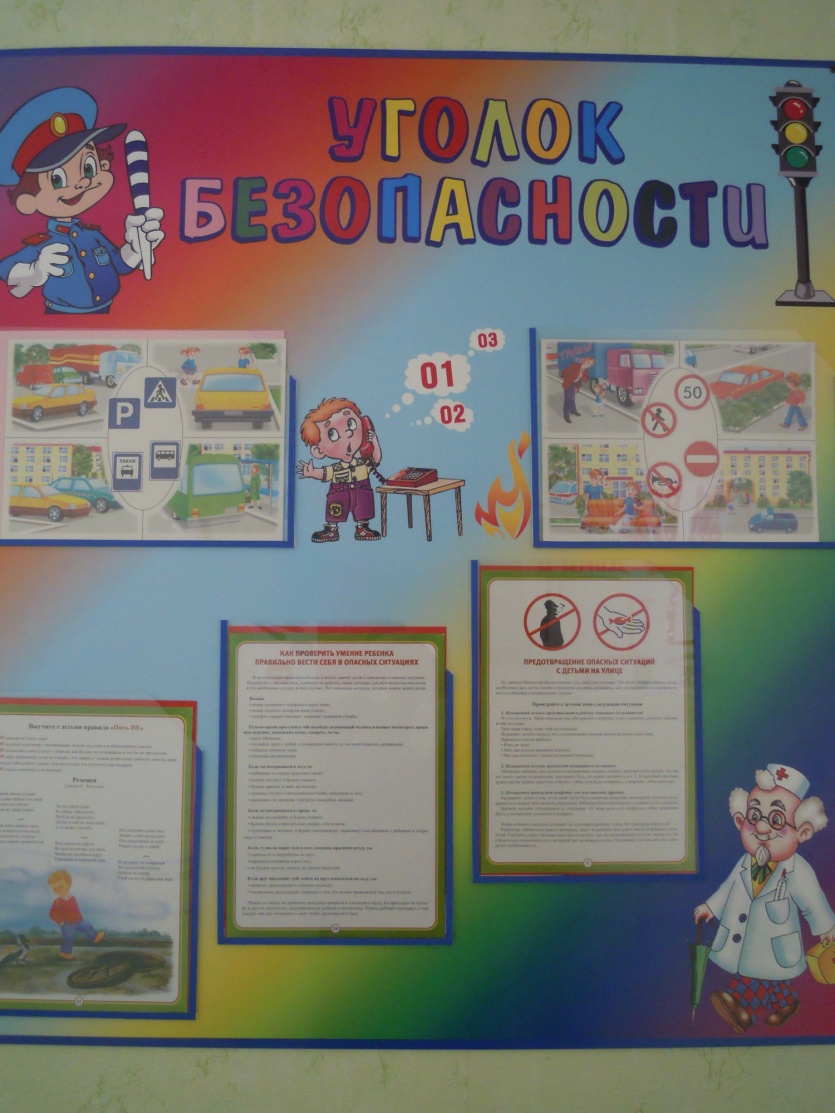 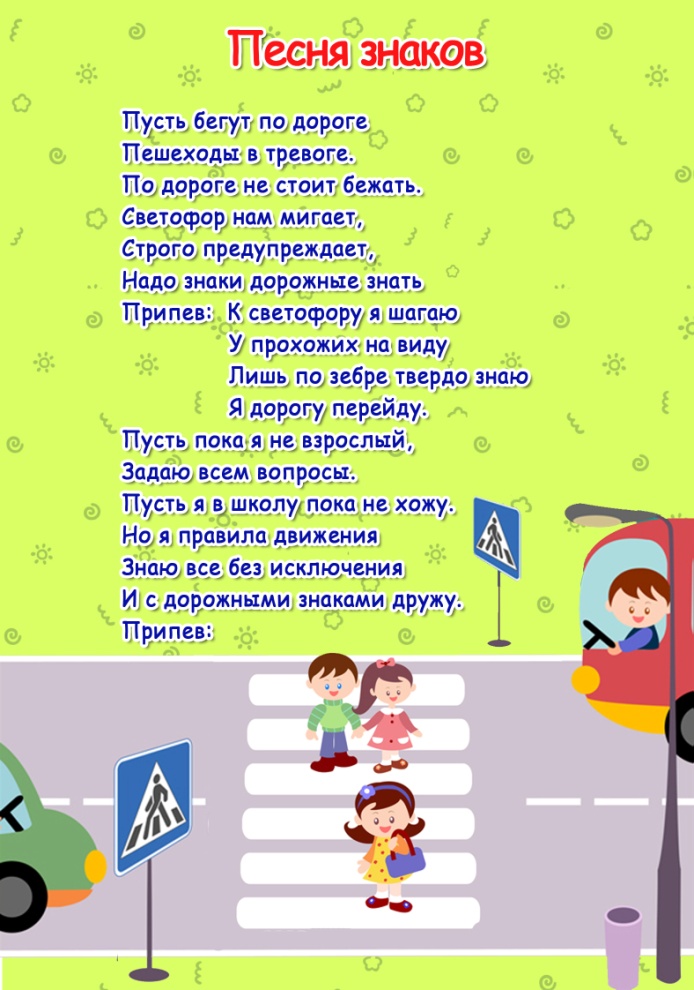 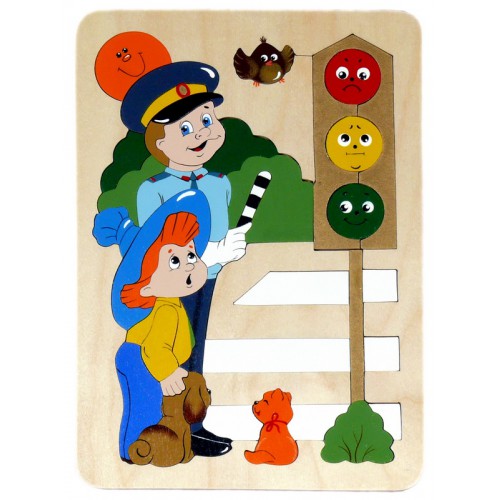 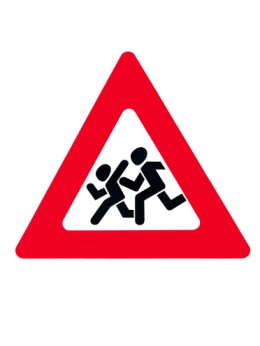 Используются разнообразные формы работы с детьми: познавательные занятия, целевые прогулки, чтение детской художественной литературы, беседы, создание и разыгрывание проблемных ситуаций, дидактические, подвижные, сюжетно-ролевые игры.
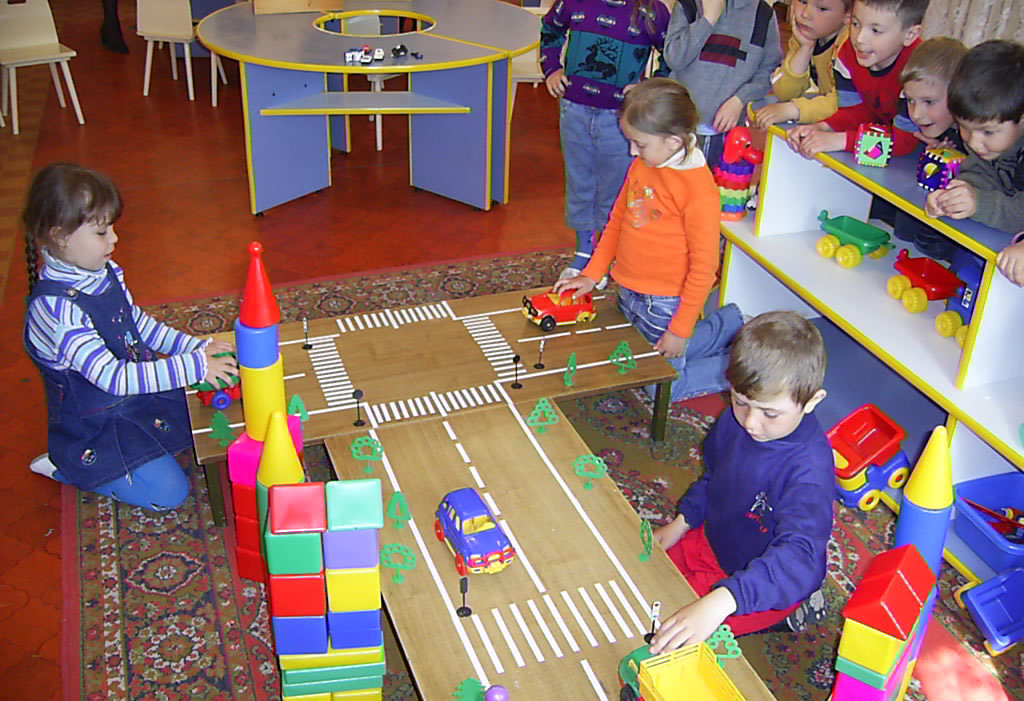 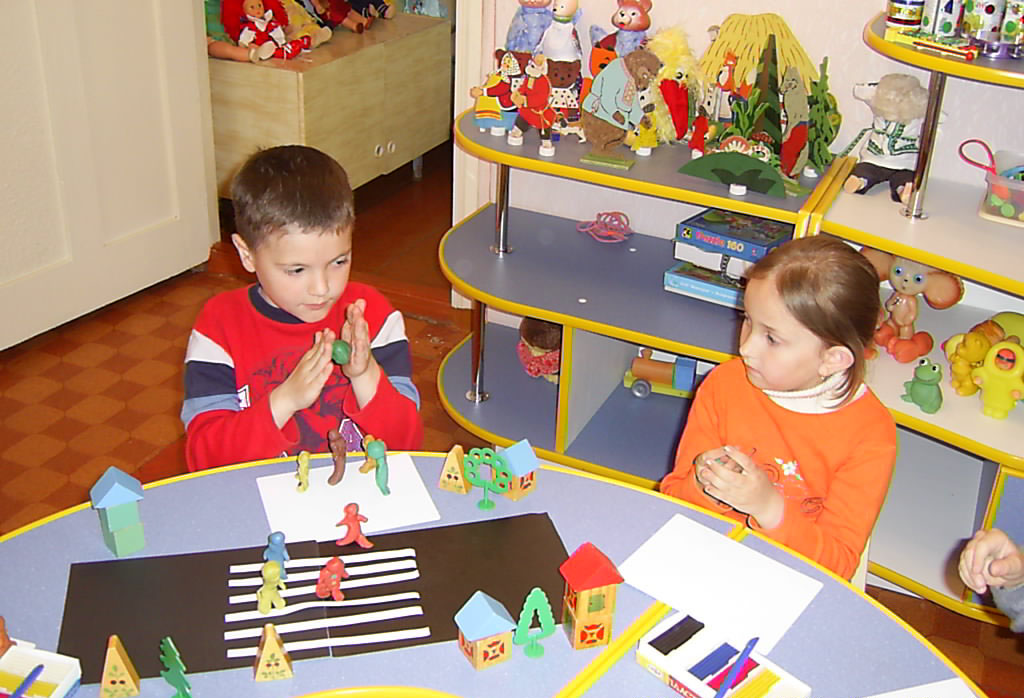 Используются разнообразные формы работы с детьми: познавательные занятия, целевые прогулки, чтение детской художественной литературы, беседы, создание и разыгрывание проблемных ситуаций, дидактические, подвижные, сюжетно-ролевые игры.
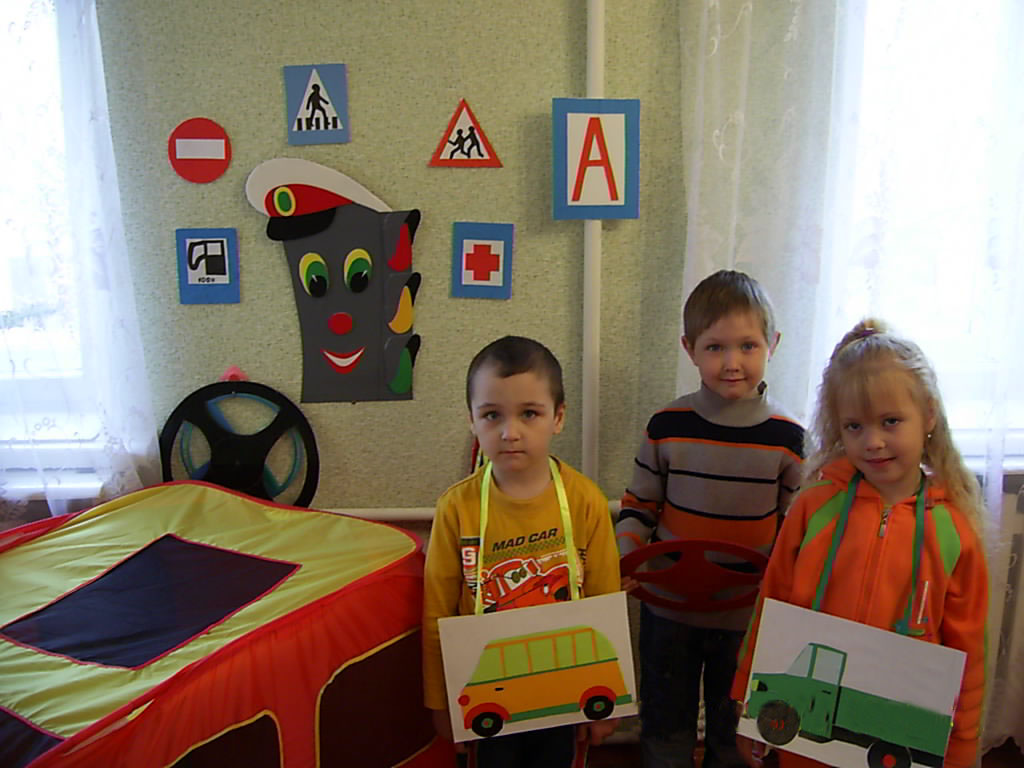 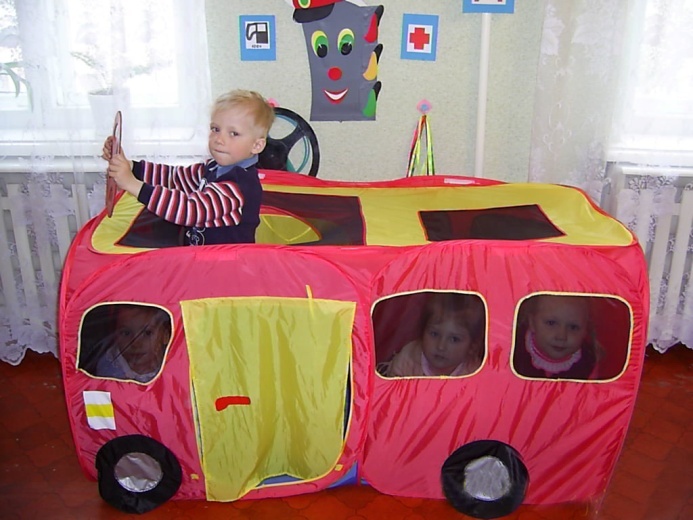 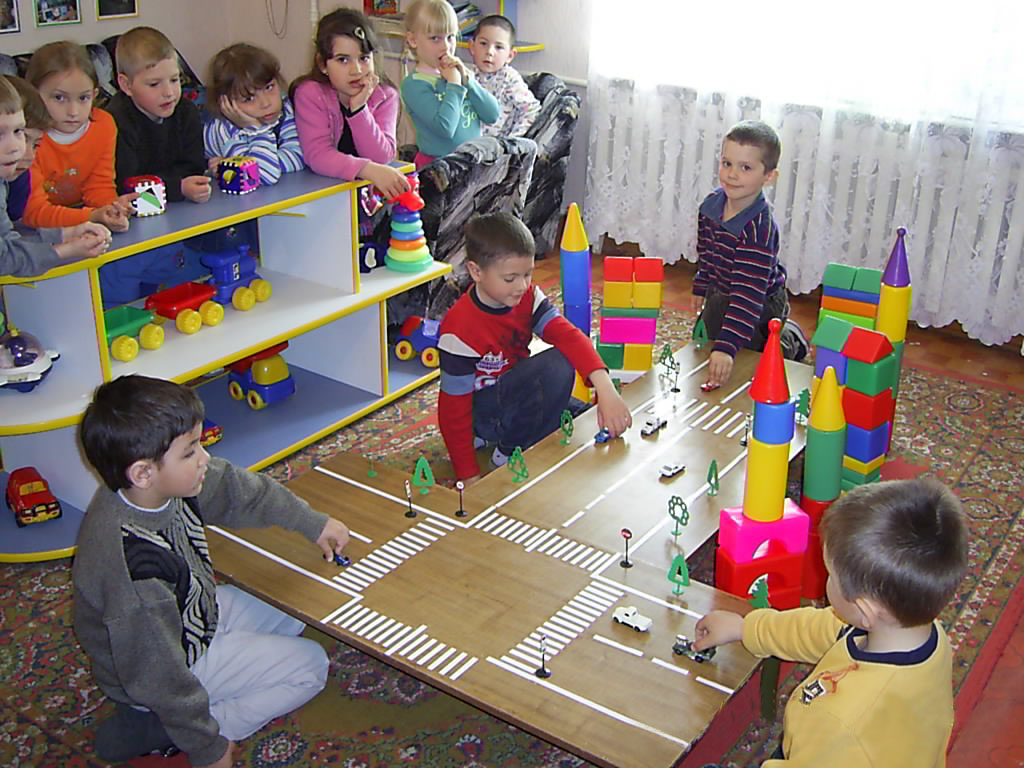 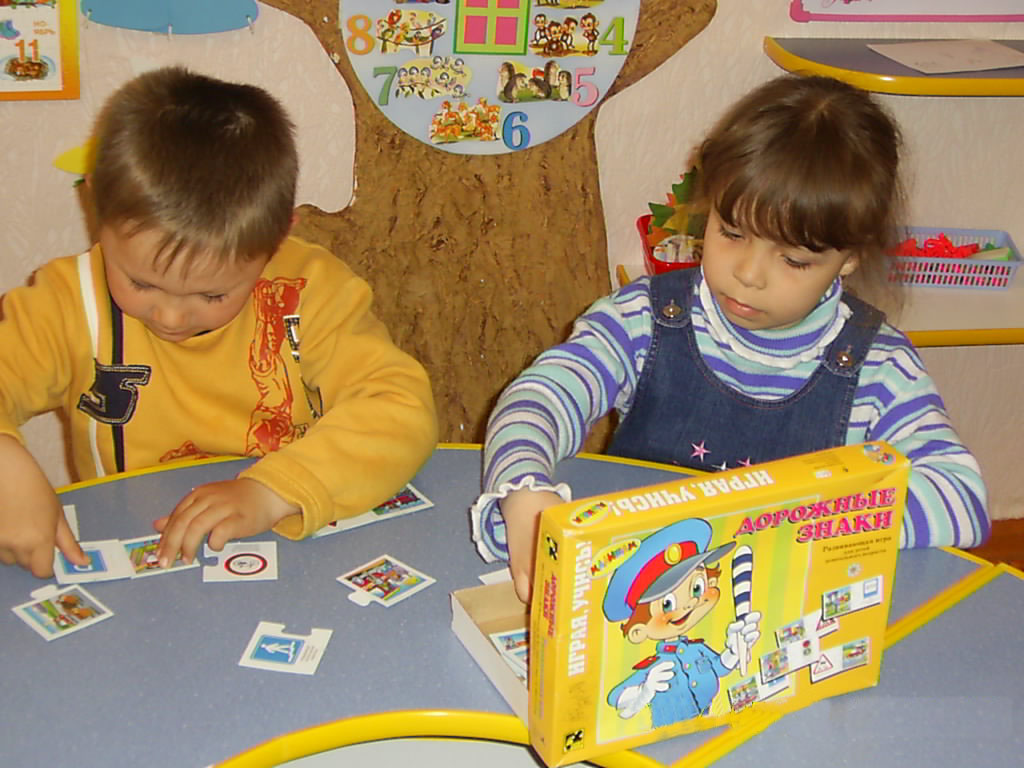 Транспортная площадка с выносными дорожными знаками, велосипедами, самокатами, сделана дорожная  разметка с пешеходными переходами.
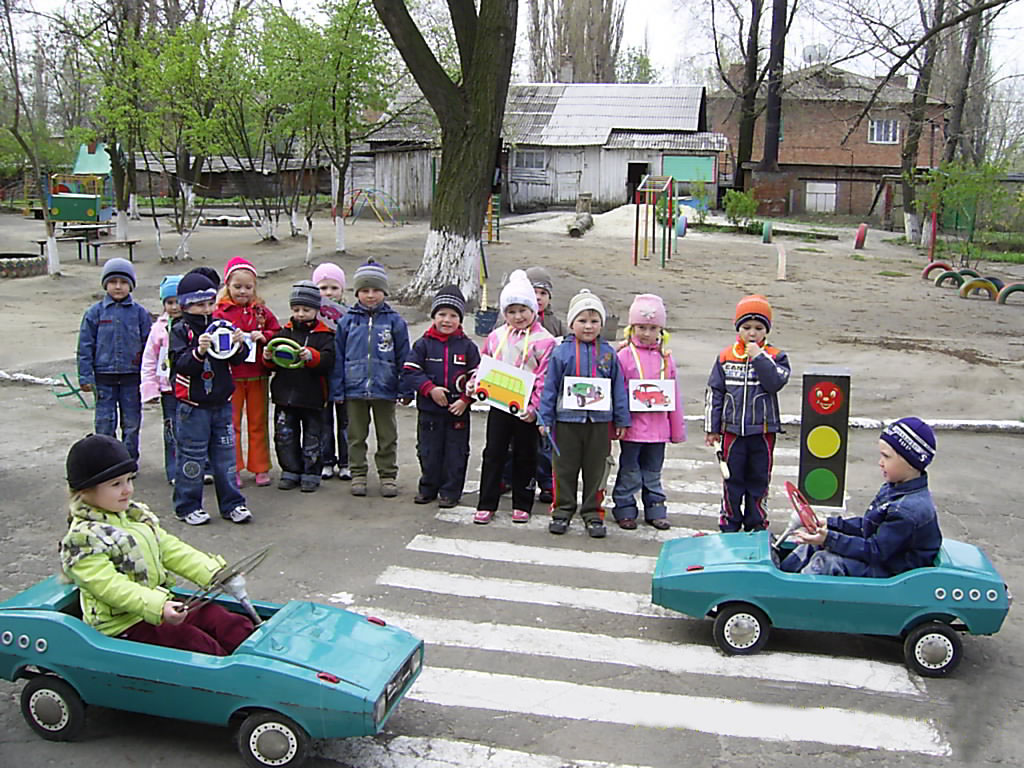 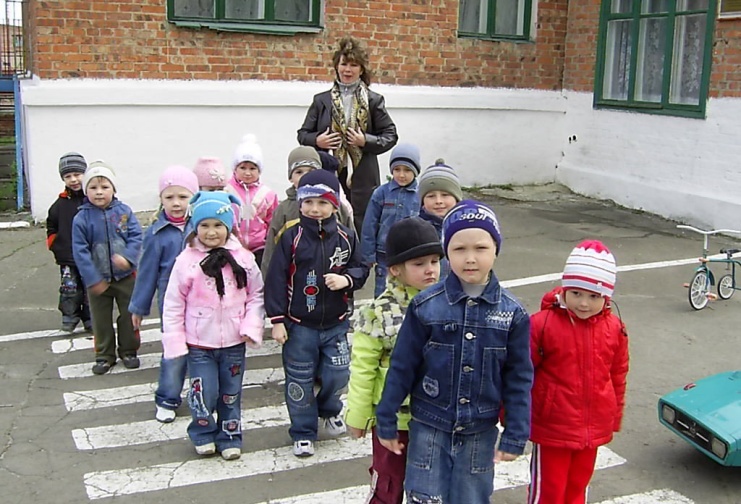 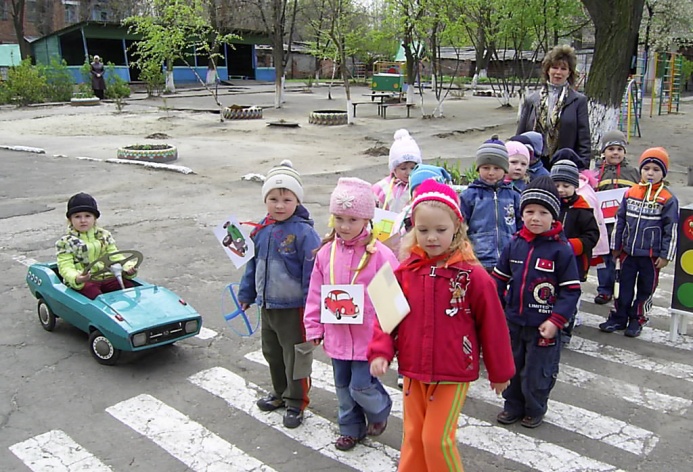 Дети учатся правильно переходить дорогу, регулируемый и нерегулируемый перекрестки, учатся как себя вести на остановке пассажирского транспорта, знакомятся с правилами поведения на дороге велосипедистов.
Дети и взрослые нашего ДОУ  приняли участие в «Исследовании  улицы             О. Кошевого   по      ПДД».   
Цель исследования:
- Узнать сколько дорожных знаков
- Узнать есть ли на дороге нарушители.
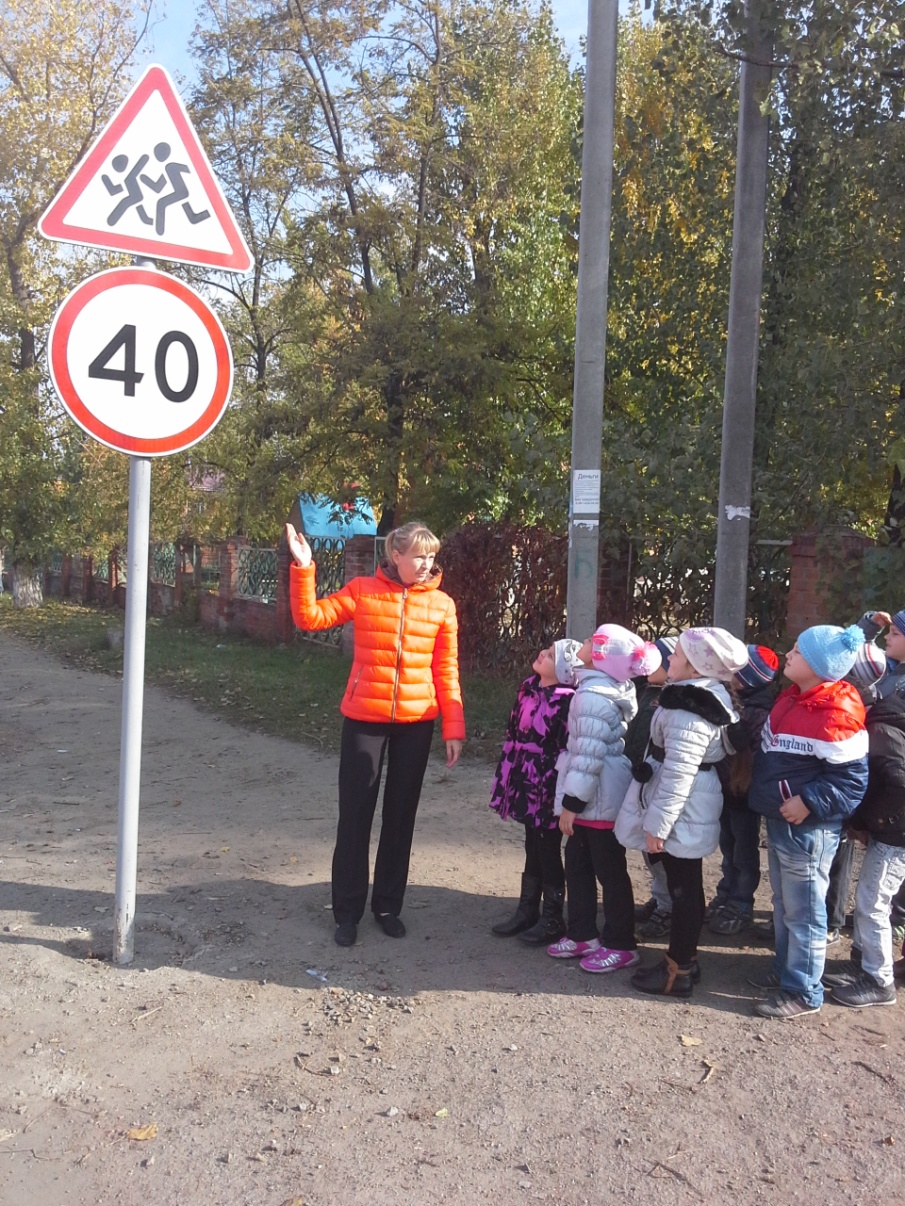 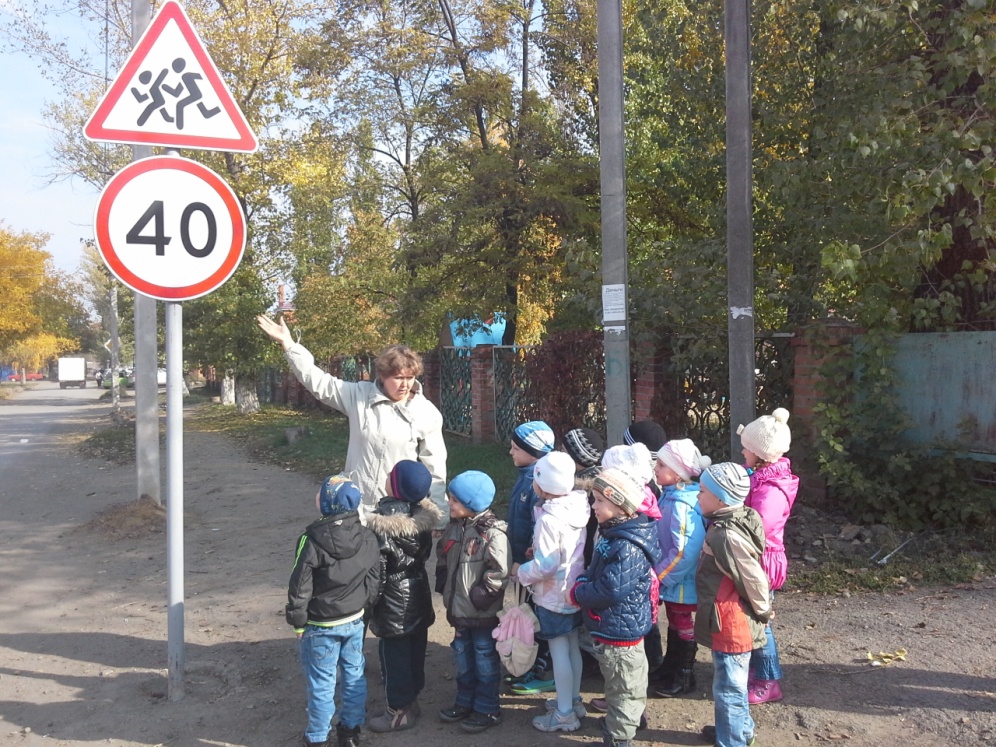 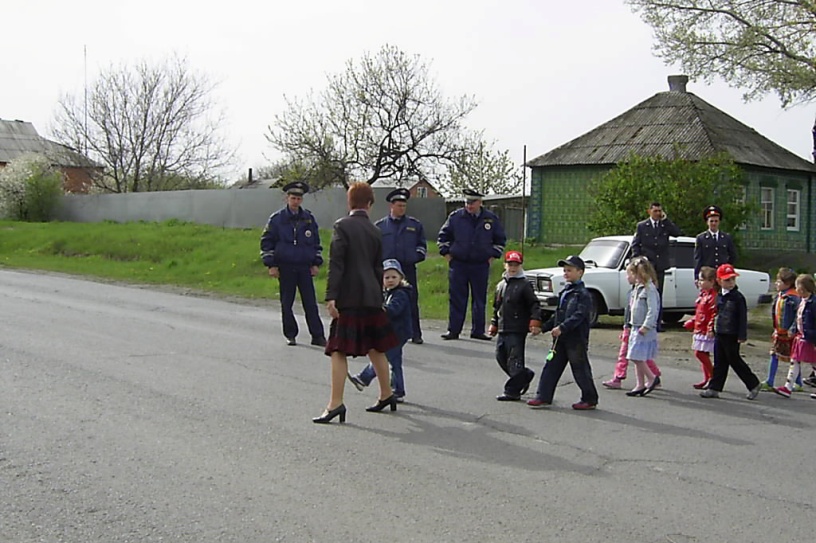 В результате проведенной работы можно отметить, что у детей есть необходимые знания по ПДД: знают дорожные знаки, предназначение тротуара, проезжей части, пешеходного перехода; знают виды транспорта, правила поведения пешеходов на улицах города и умеют этими правилами пользоваться.
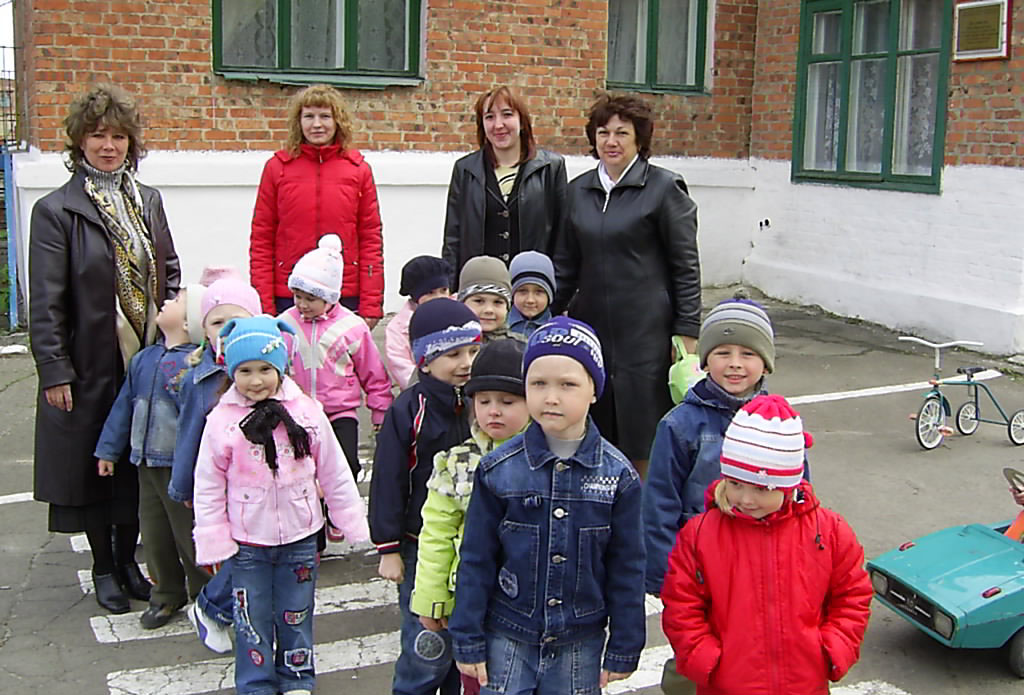 Методическая копилка
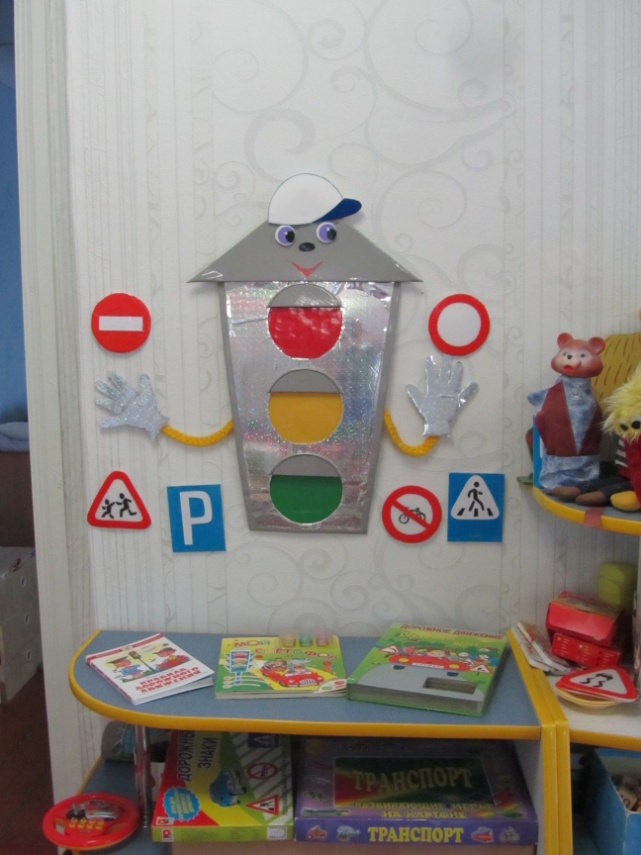 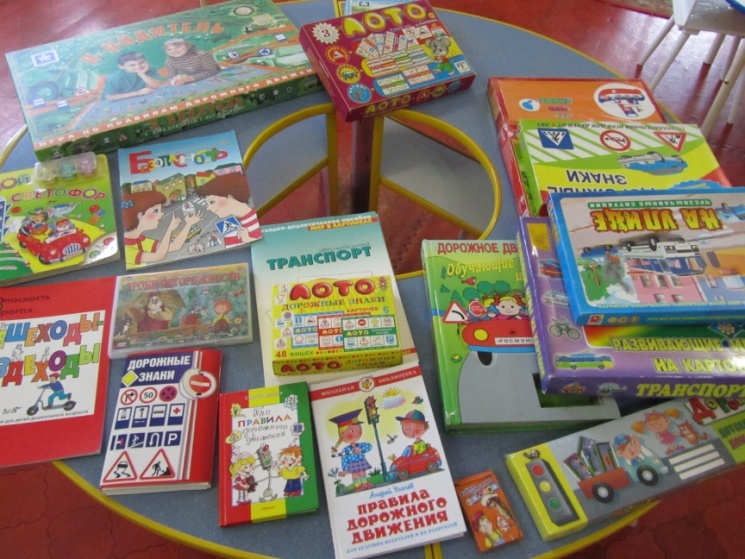 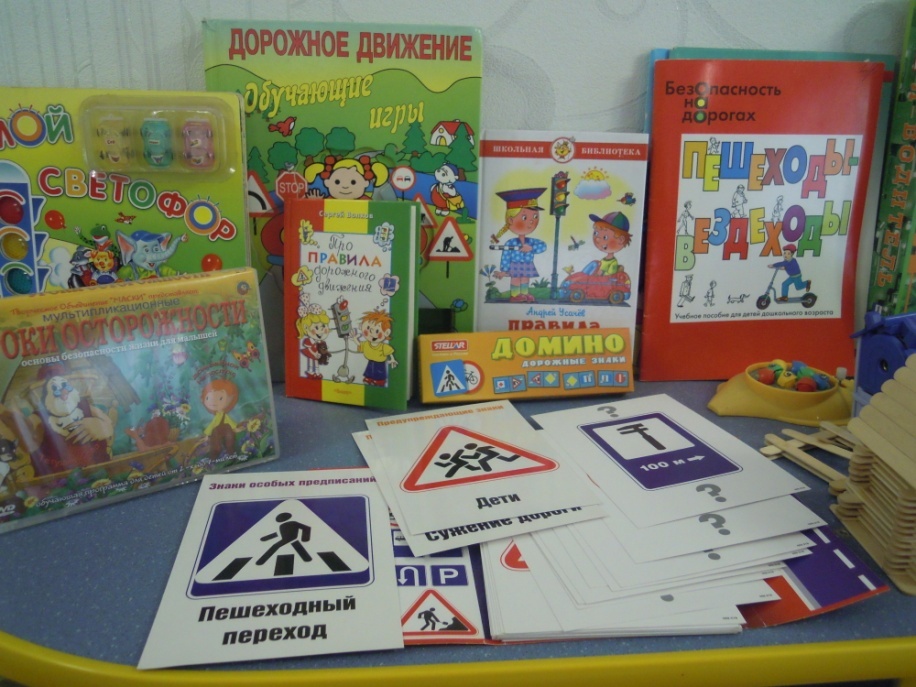 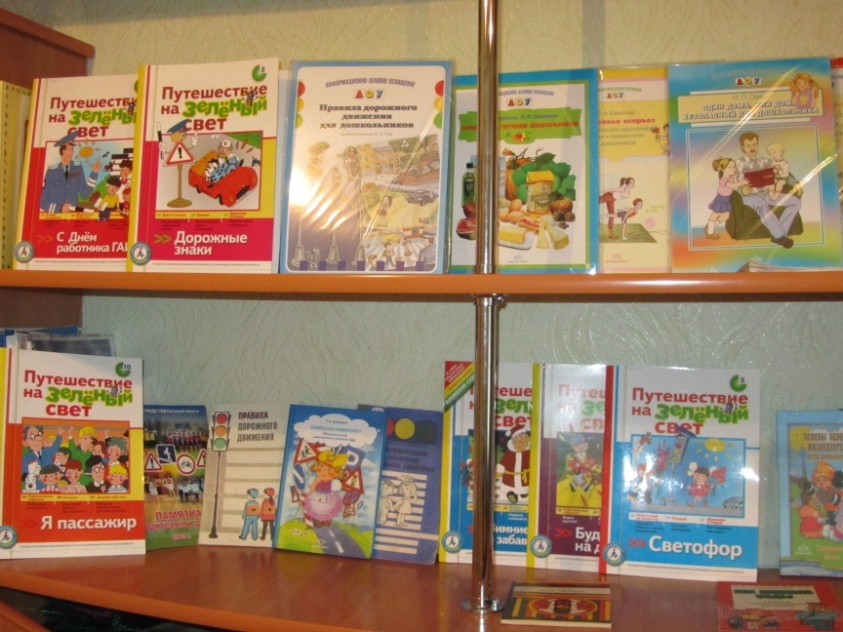 Методическая копилка
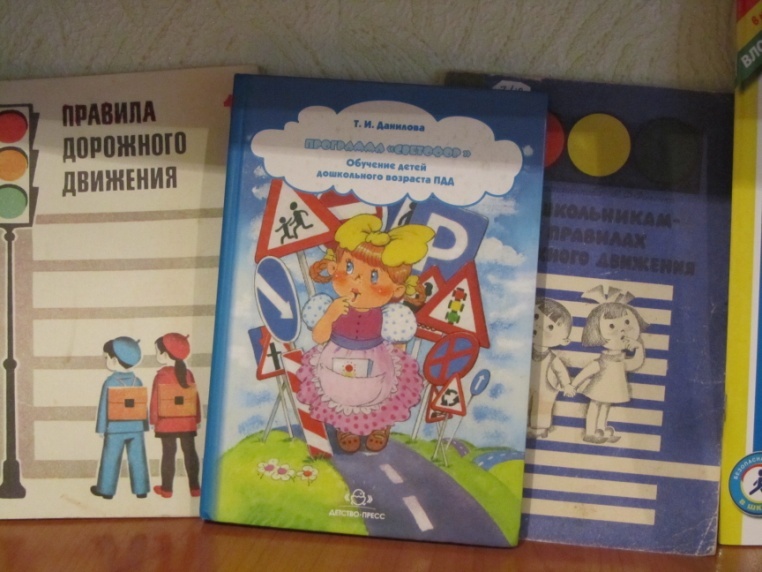 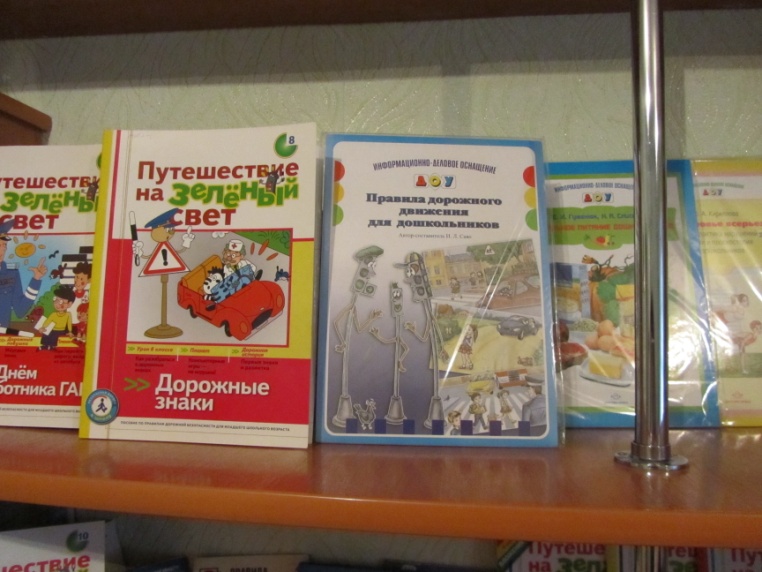 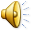 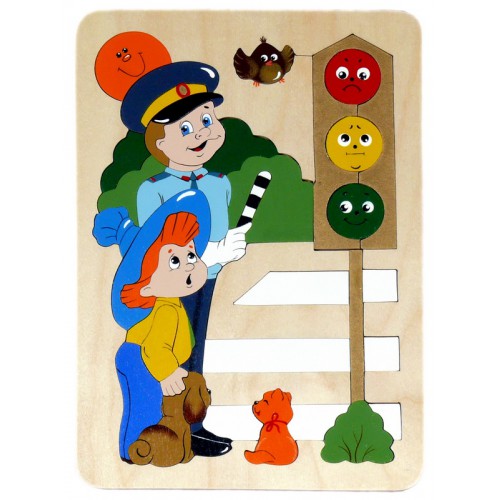 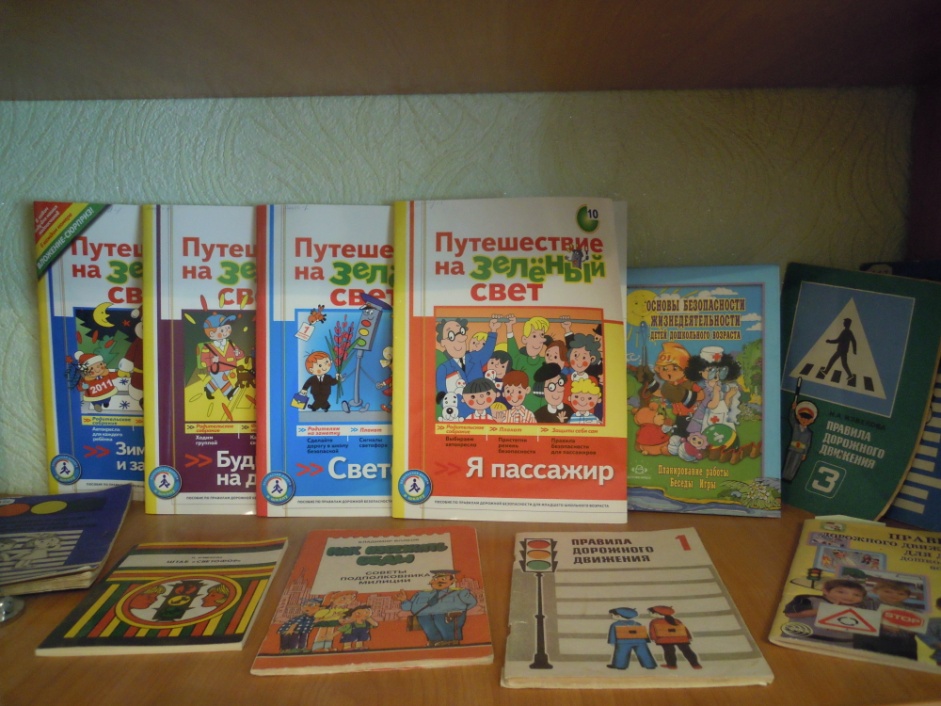 В ДОУ ежедневно проводятся минутки безопасности, где педагоги вместе с детьми повторяют дорожную азбуку, придумывают сказки, загадки, частушки.
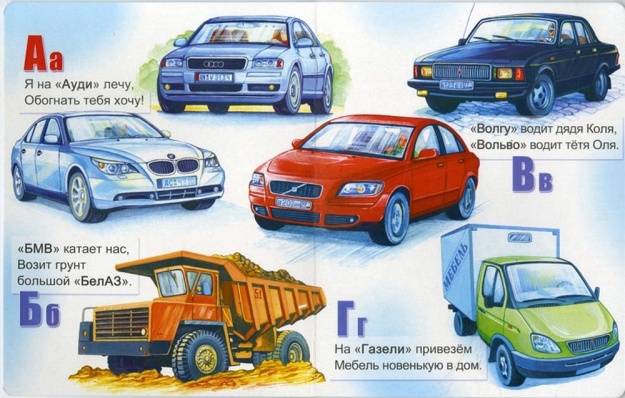 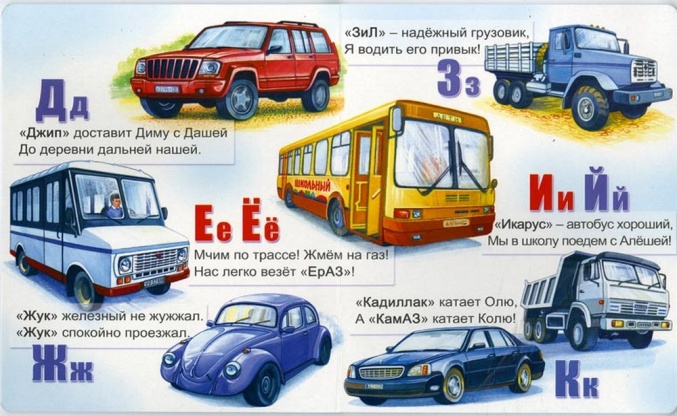 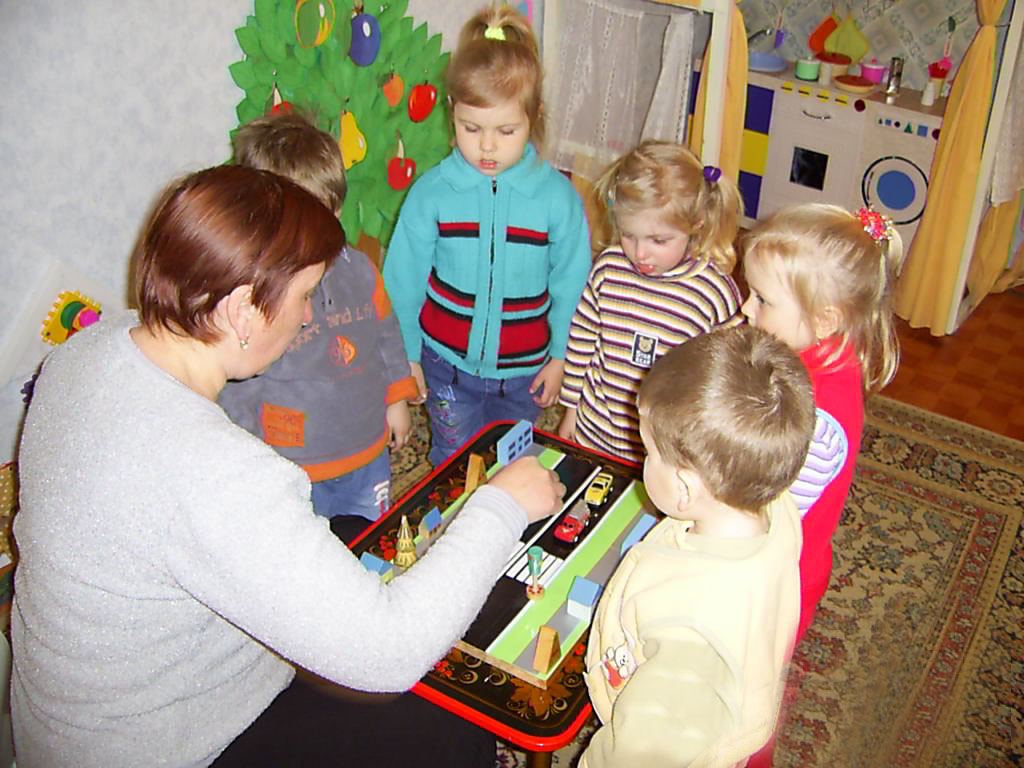 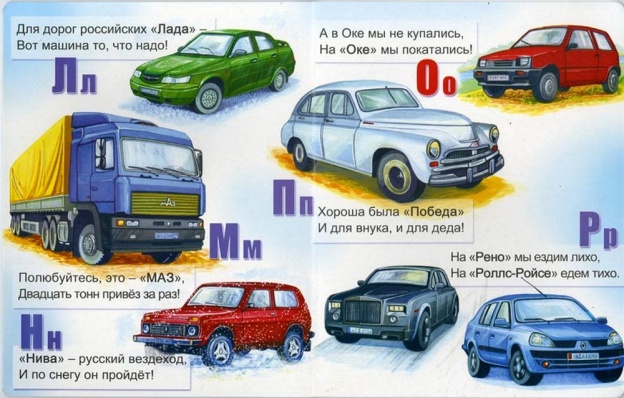 Подвижные, дидактические игры, моделирование дорожных ситуаций, путешествия в «Страну дорожной азбуки», загадки и задачки мультипликационных героев помогают детям научиться правильно вести себя в окружающей                       дорожной среде.
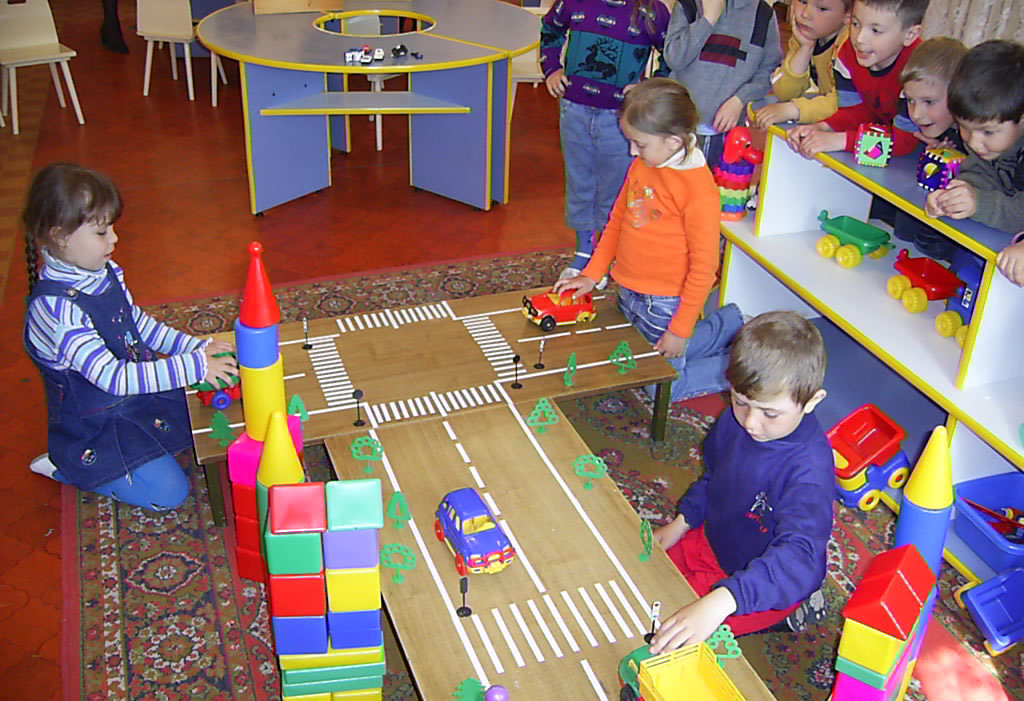 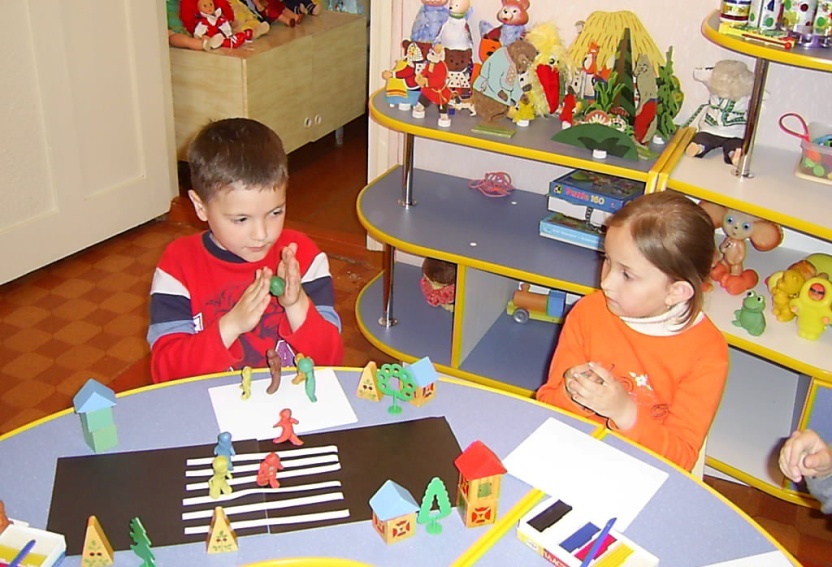 Чтобы привить детям практические навыки в выполнении правил дорожного движения, проводятся групповые прогулки по тротуару для наблюдения за транспортом, действиями пешеходов и    
                               водителей.
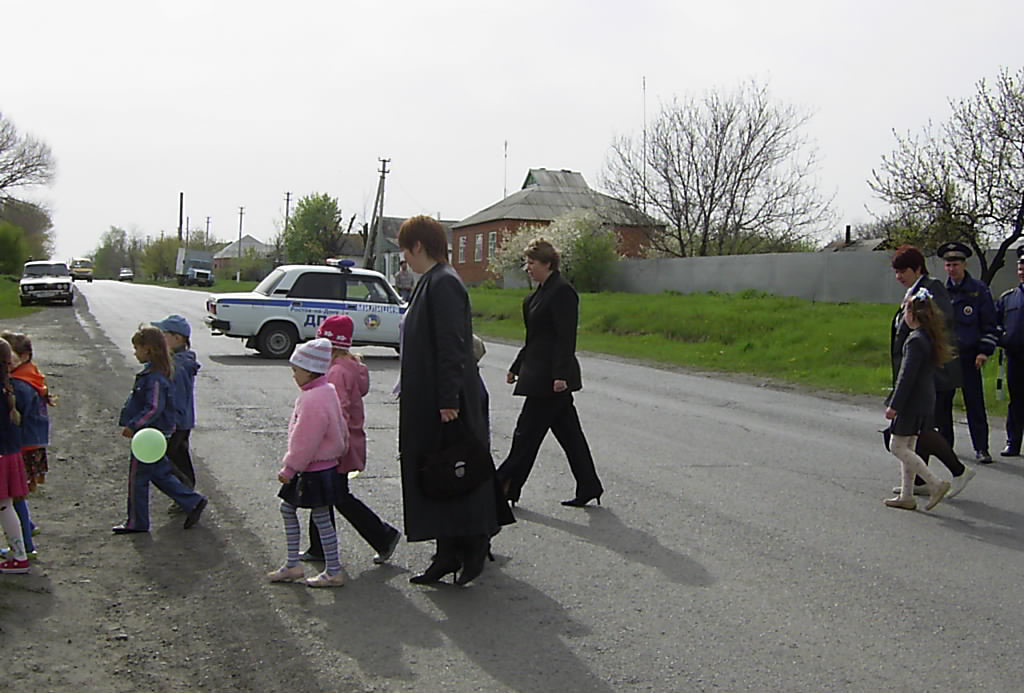 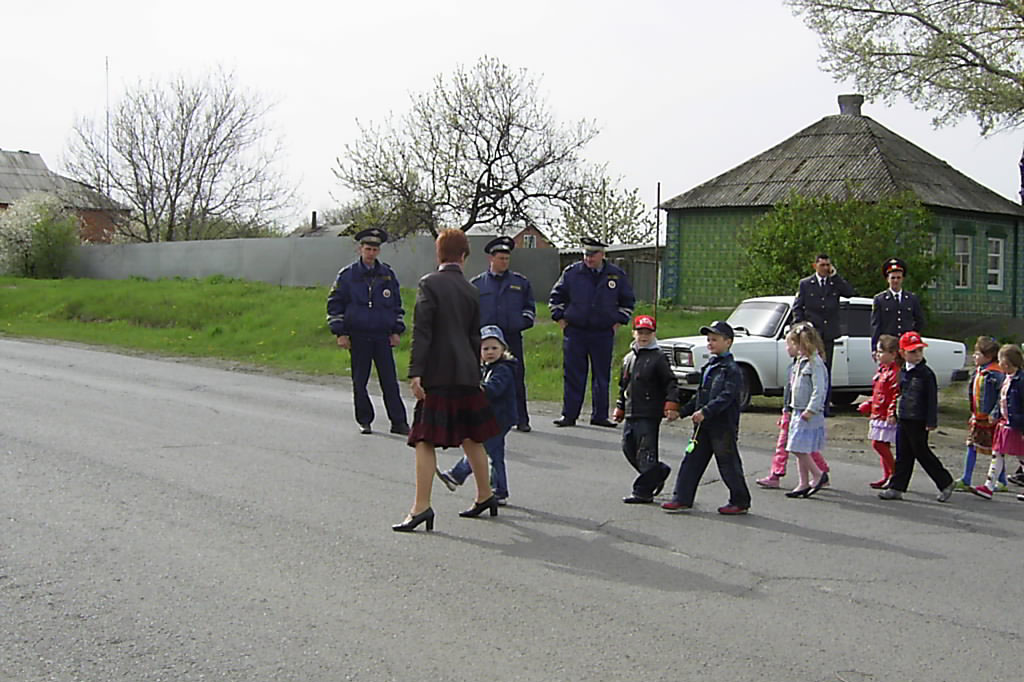 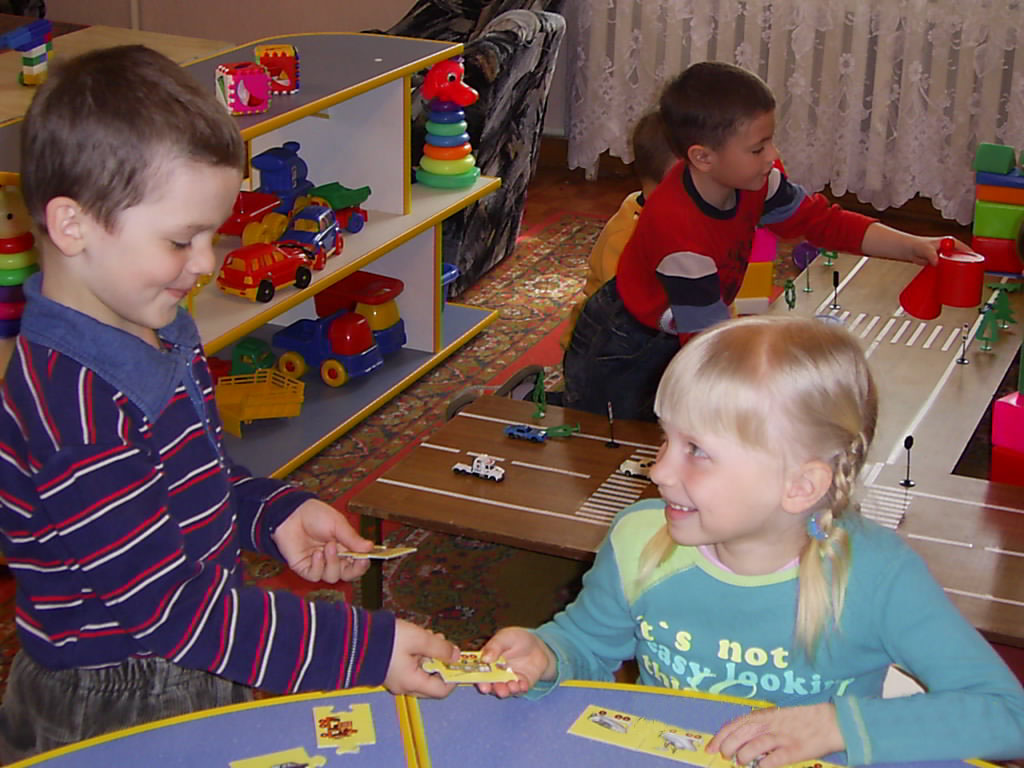 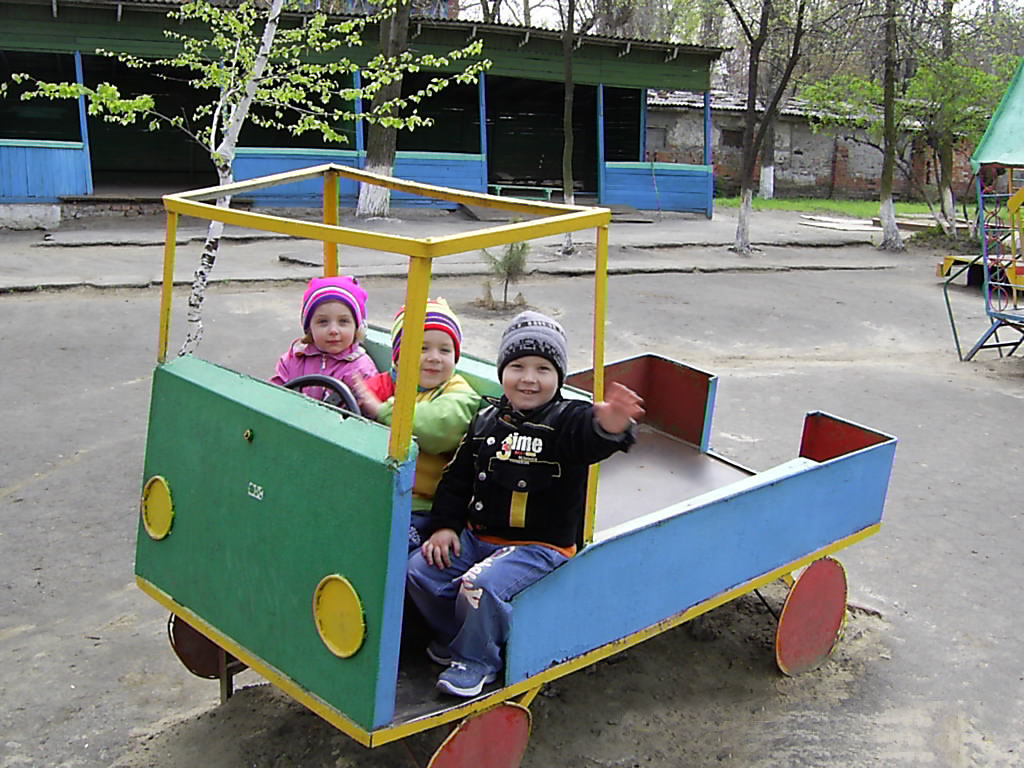 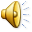 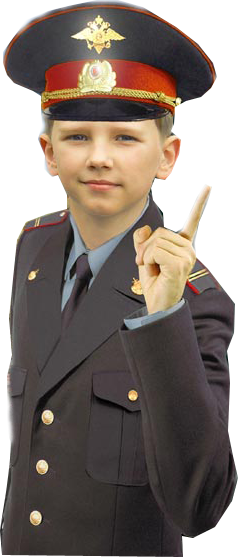 Спасибо  за внимание!
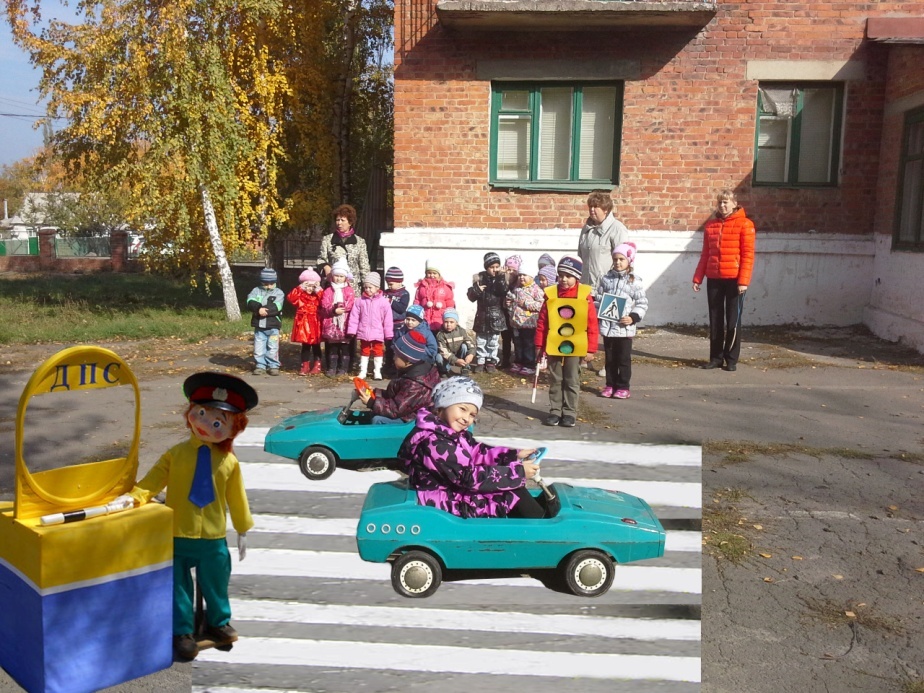 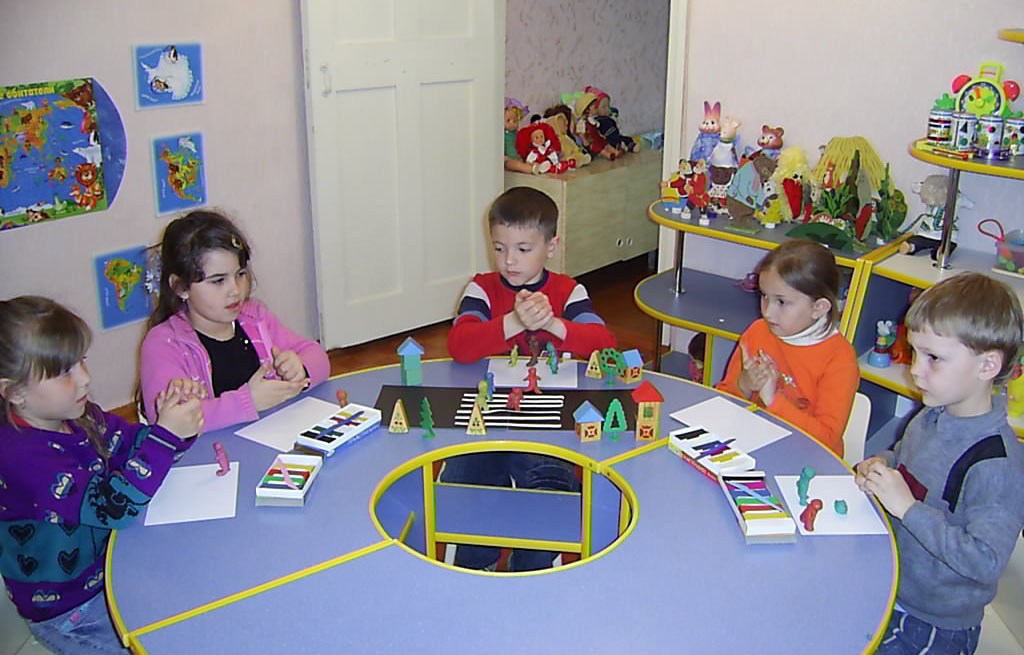